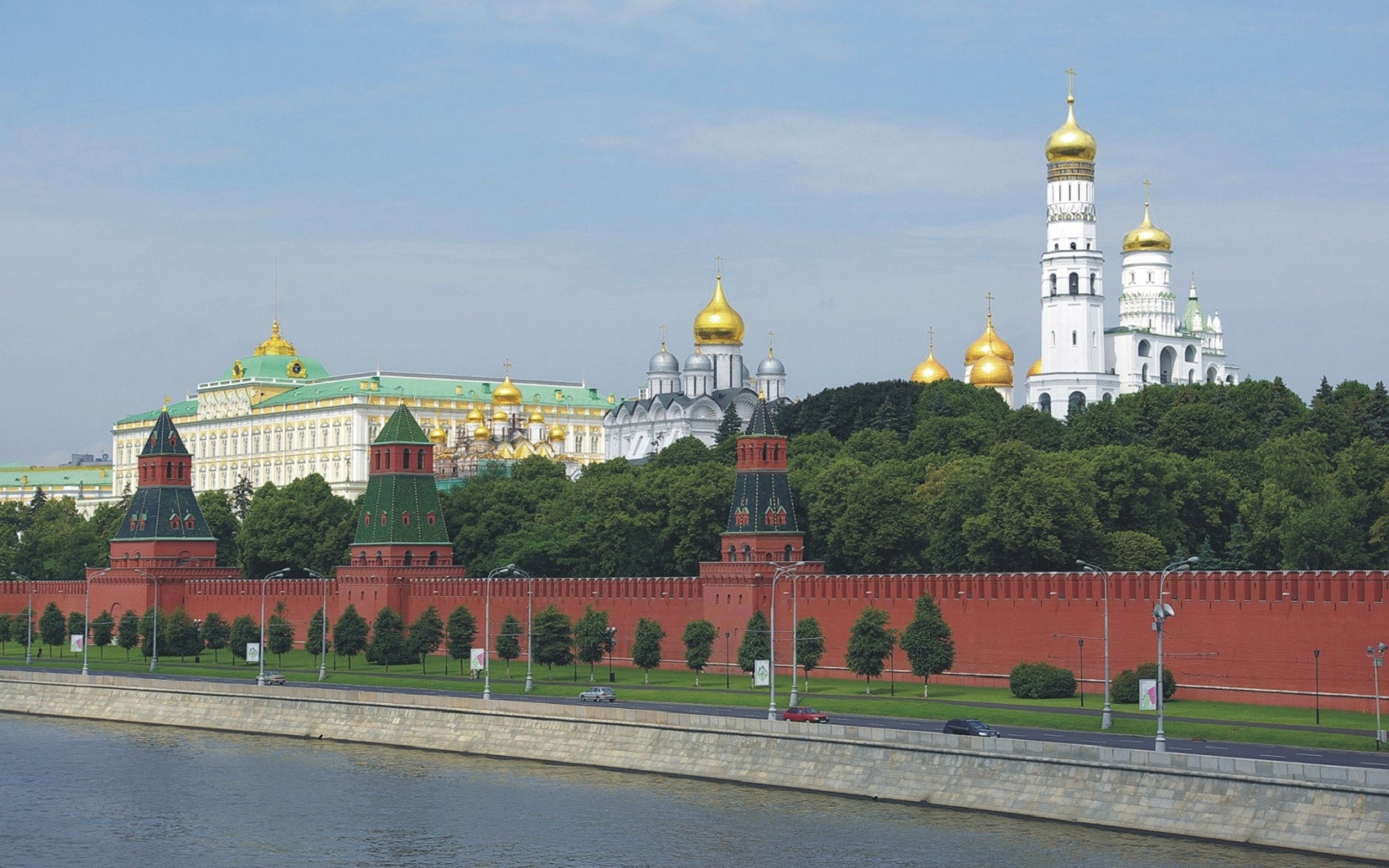 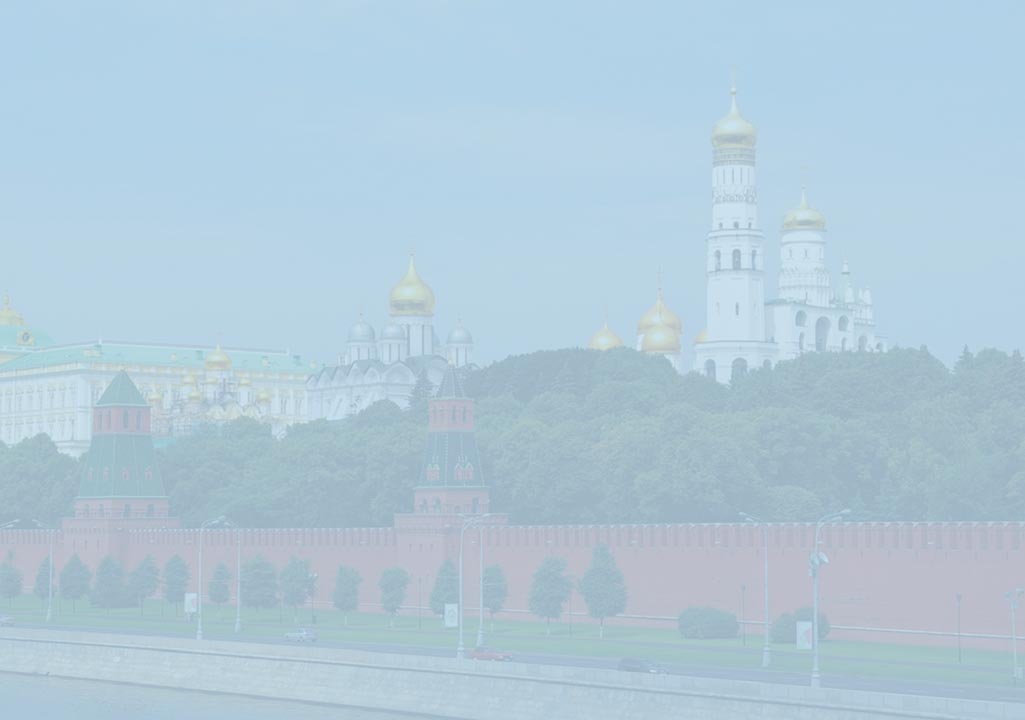 ПРАВОСЛАВНАЯКУЛЬТУРА РОССИИ
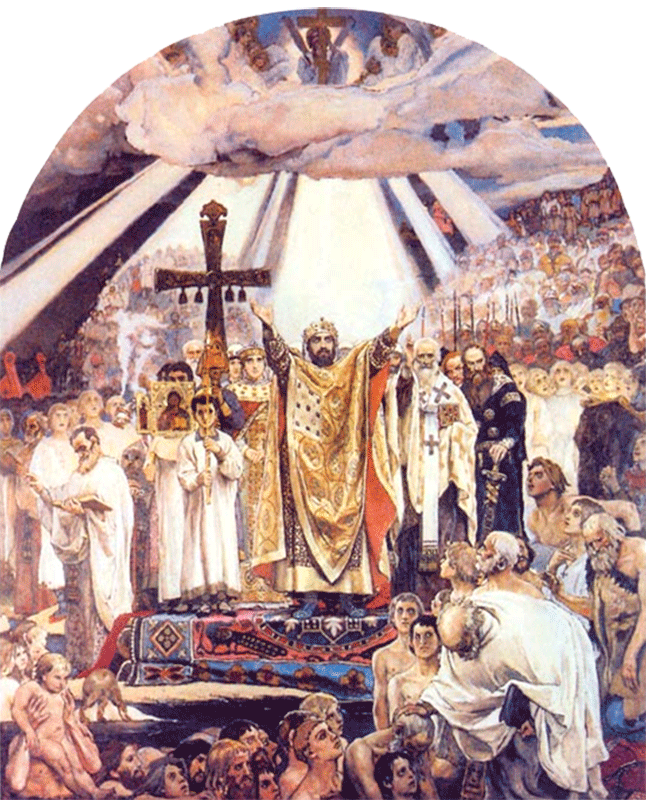 РУССКАЯ БИБЛИЯ
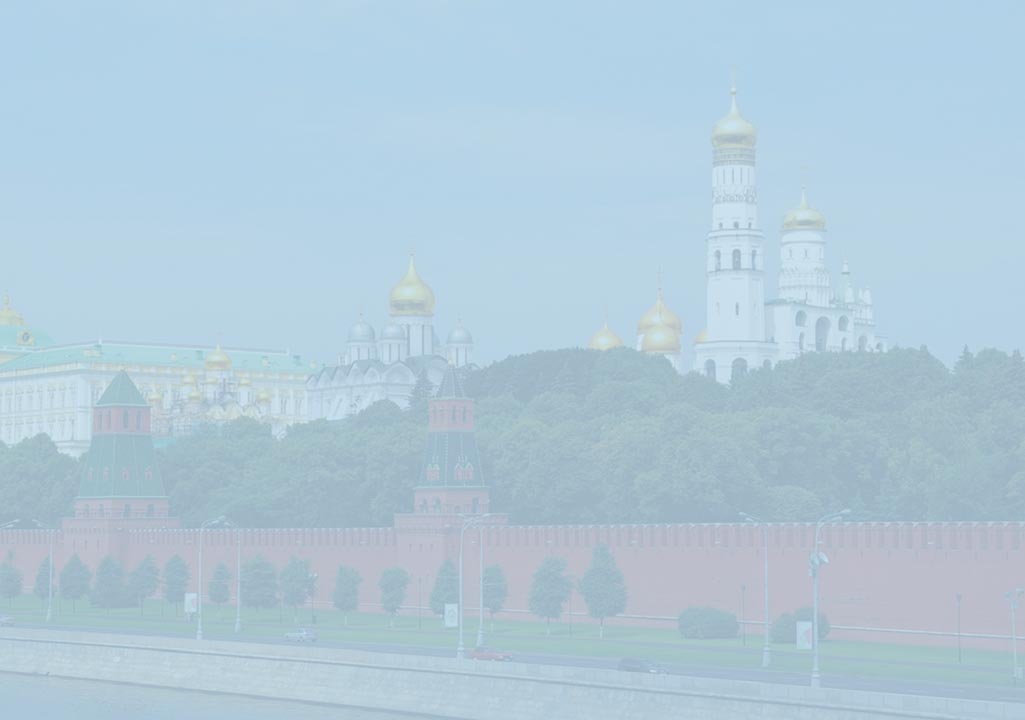 11.КИЕВСКАЯ И НОВГОРОДСКАЯПСАЛТИРИ
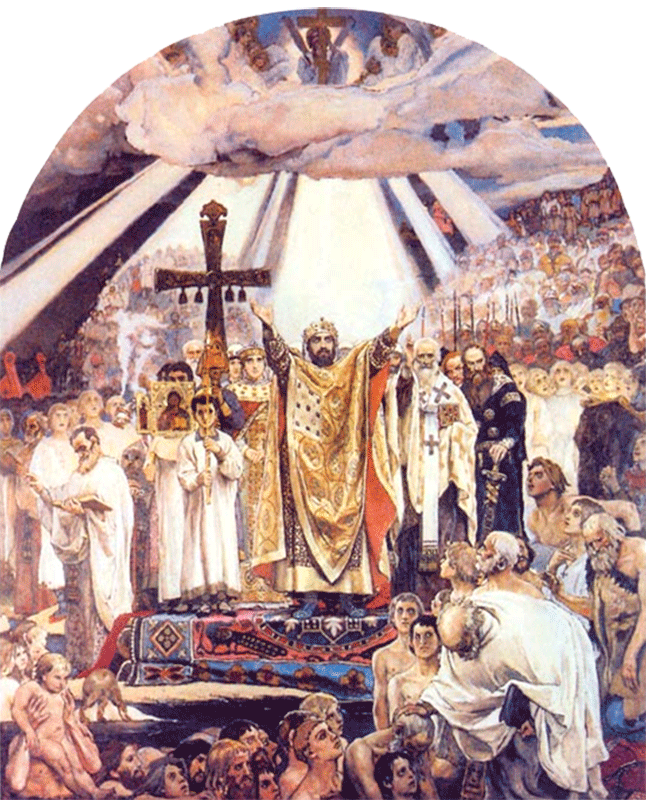 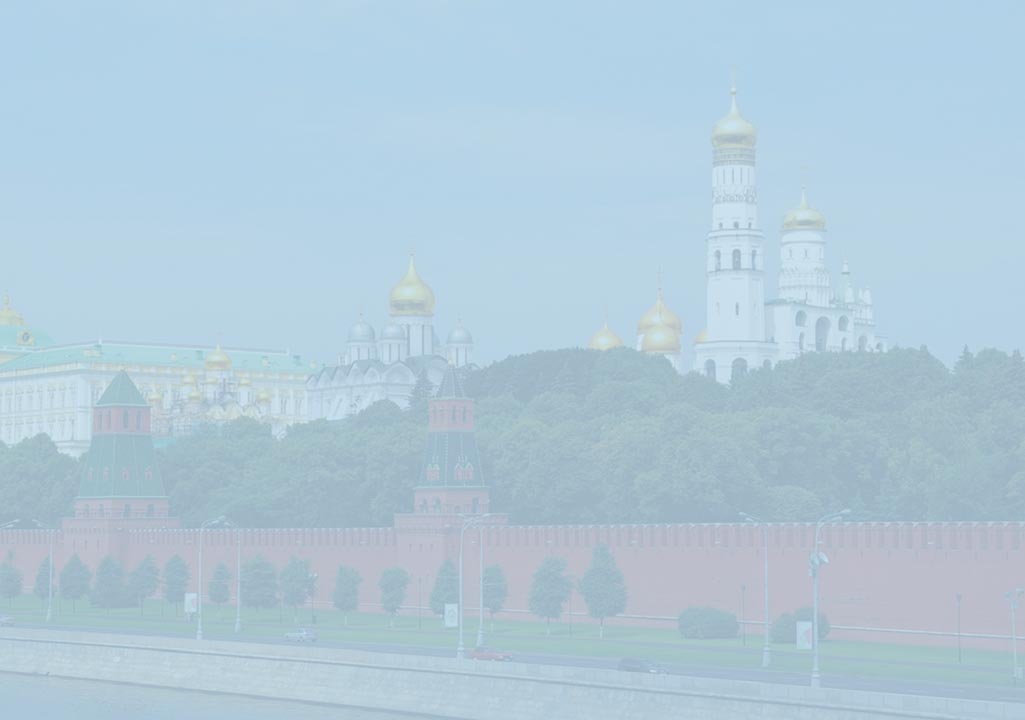 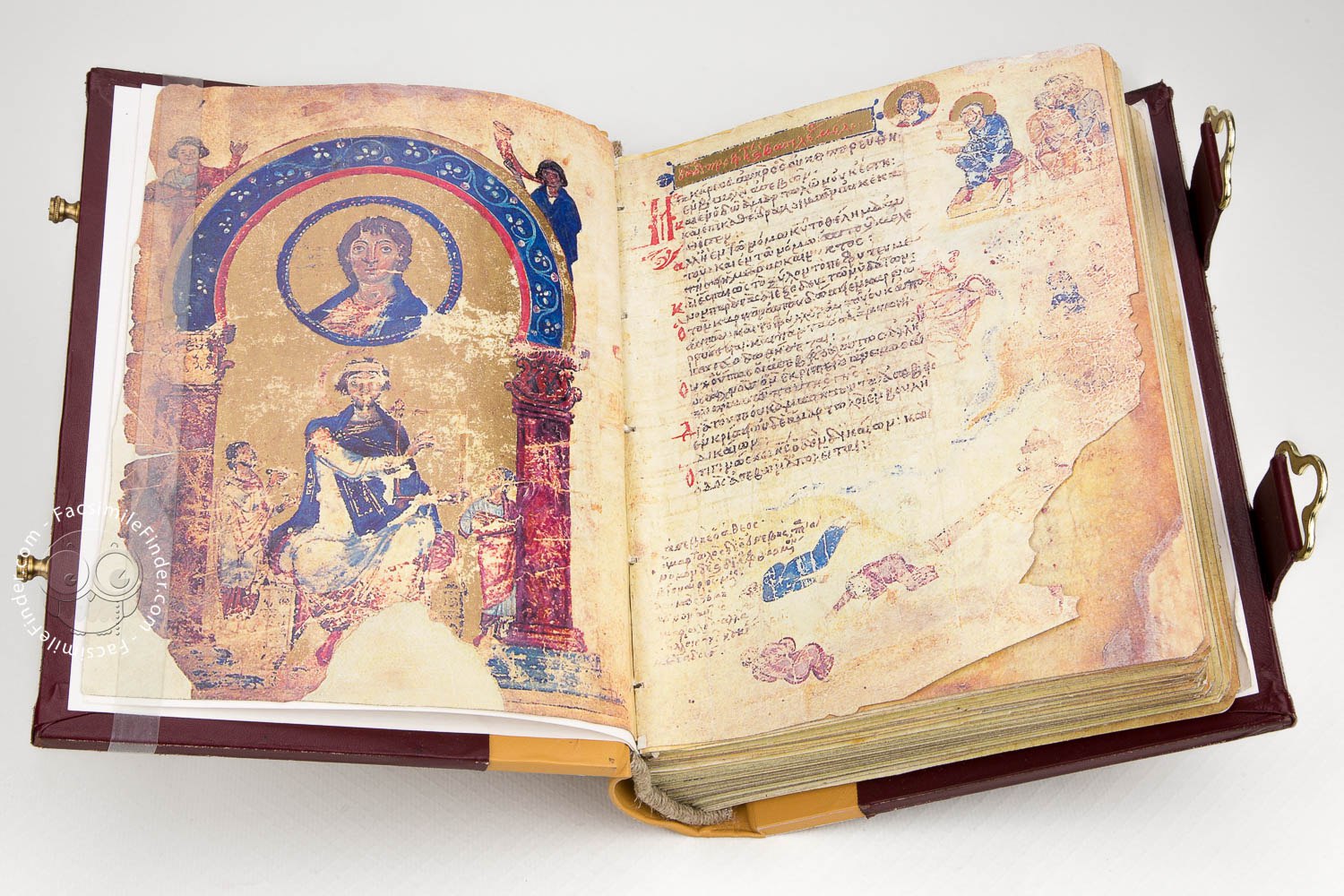 Греческая Хлудовская Псалтирь. 850 г.
Факсимильное издание
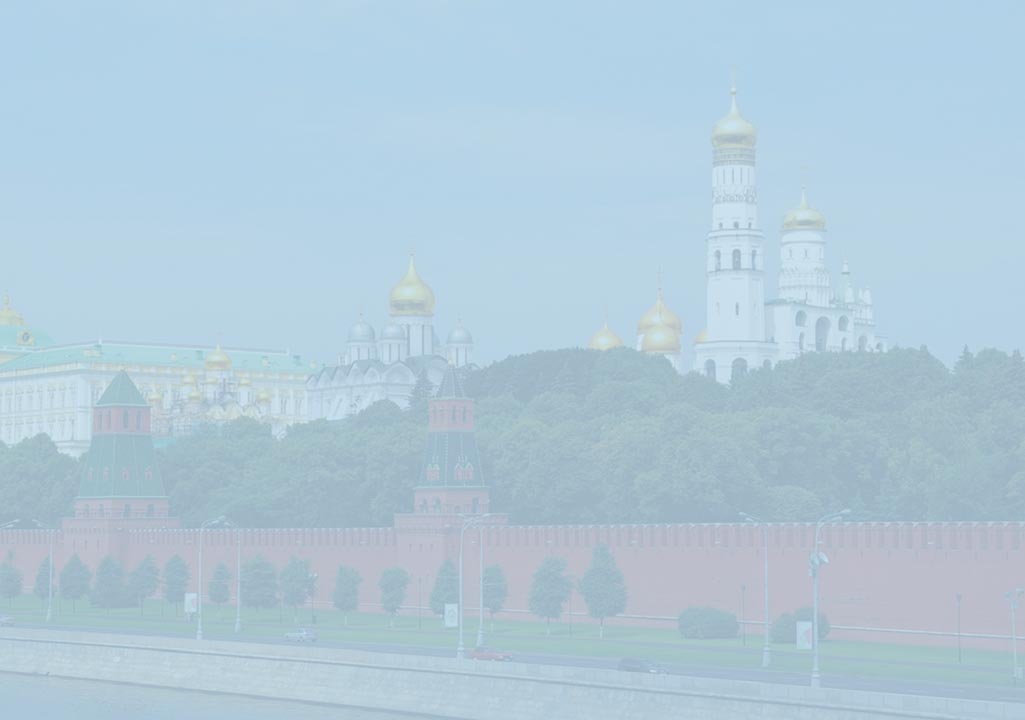 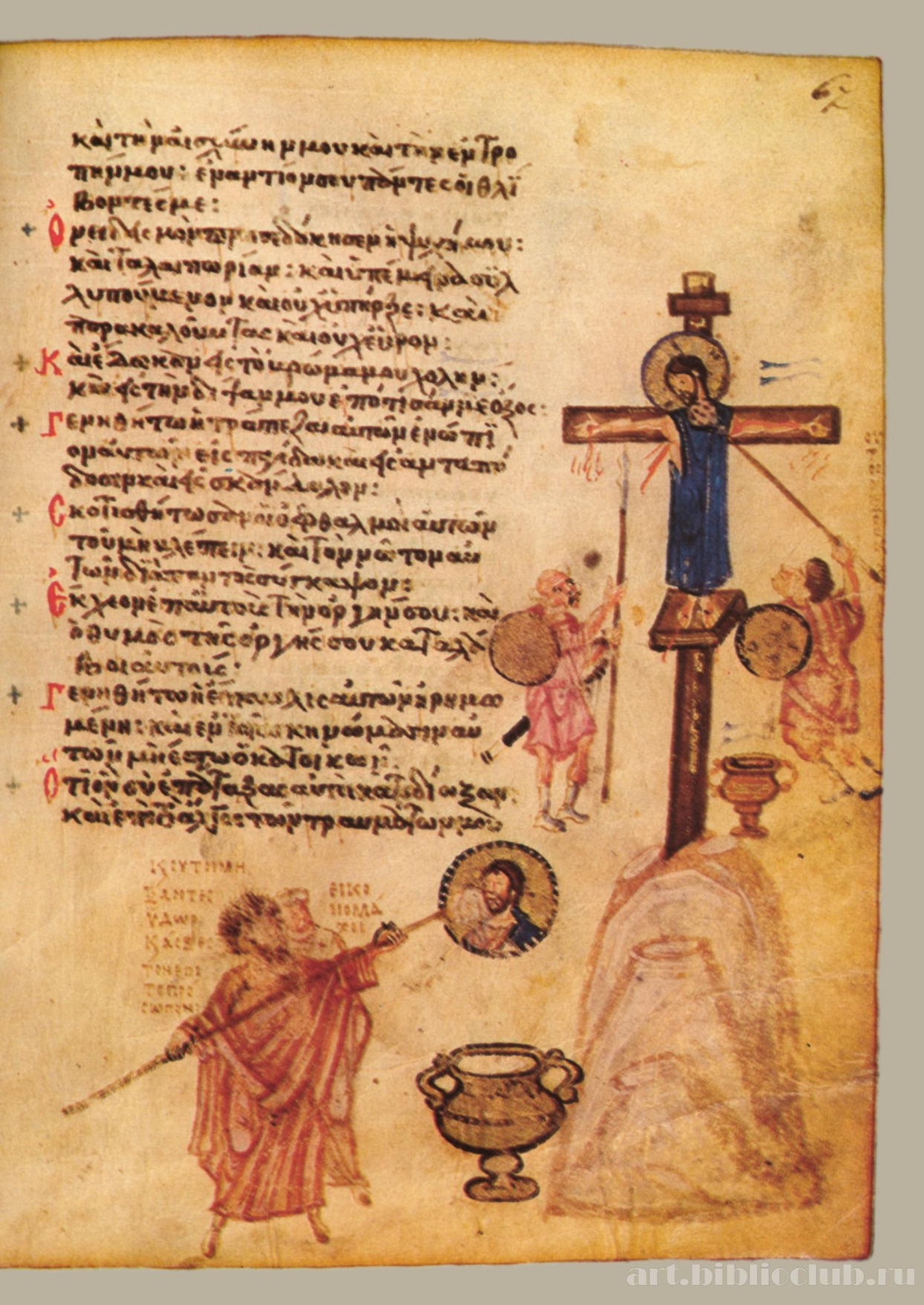 Лист Хлудовской Псалтири.
850 г.
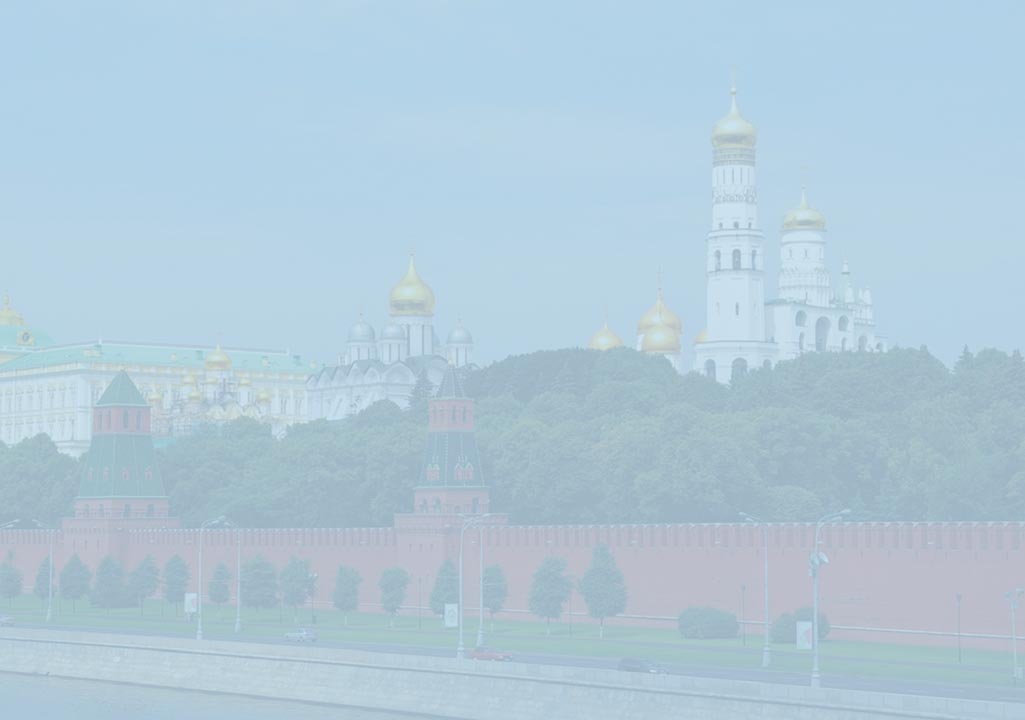 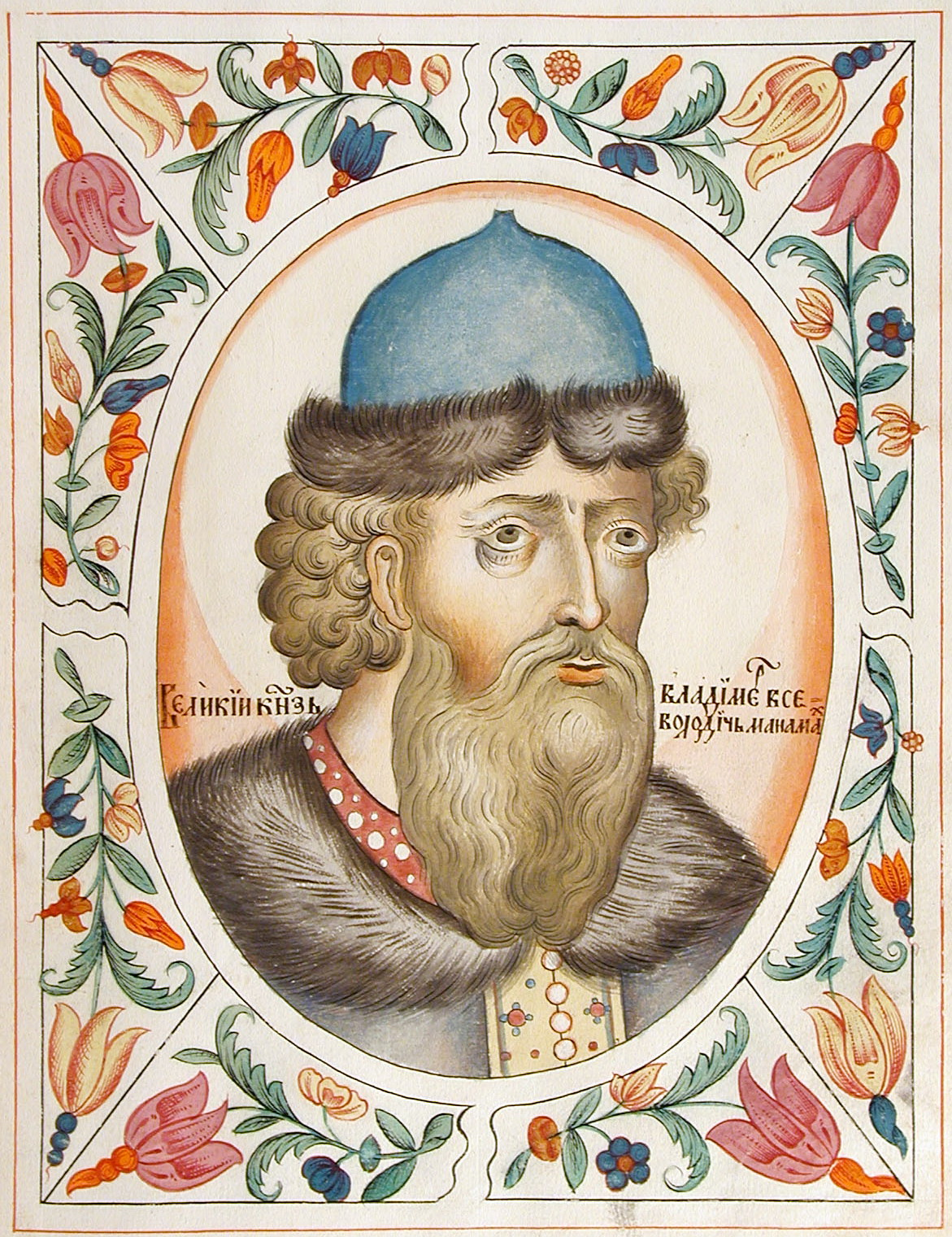 Великий князь Владимир Всеволодович Мономах.
Миниатюра из Титулярника. XVII в.
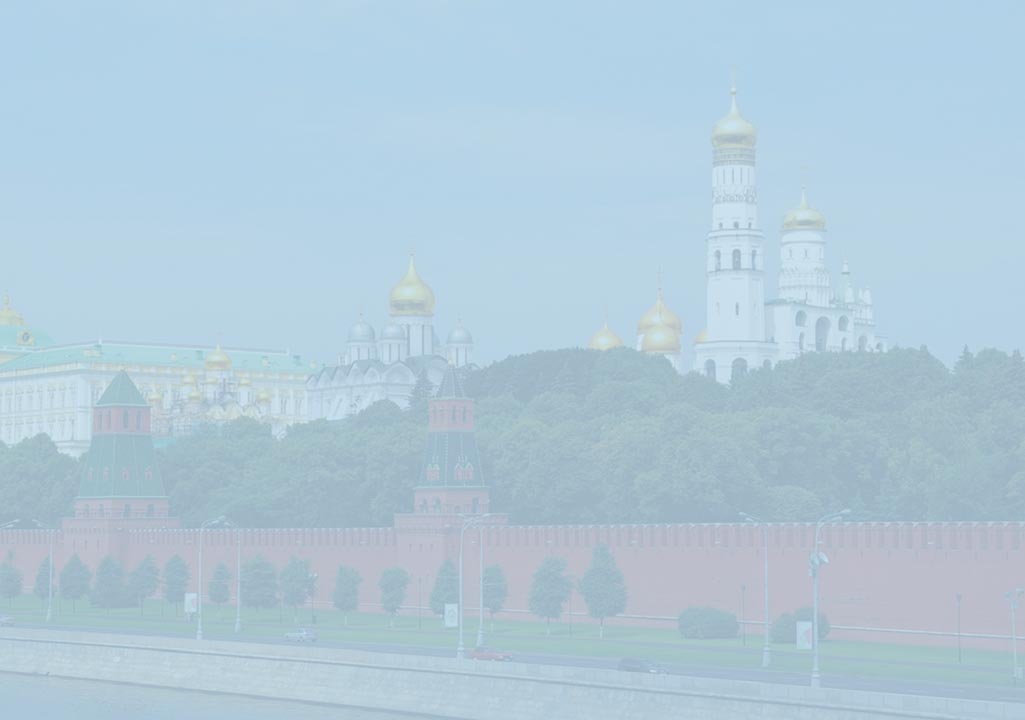 «Особенно тесно примыкает „Поучение“ Мономаха к псалмам Давида, которые он обильно цитирует. Мономаха и Давида связывала между собой общность положения царственных поэтов и общность настроений: оба ощущали тяжесть своей ответственности, стремились основать свое управление на моральных принципах, совестливо относились к своим поступкам».
Д. С. Лихачев. «Литература Руси XI — начала XIII веков»
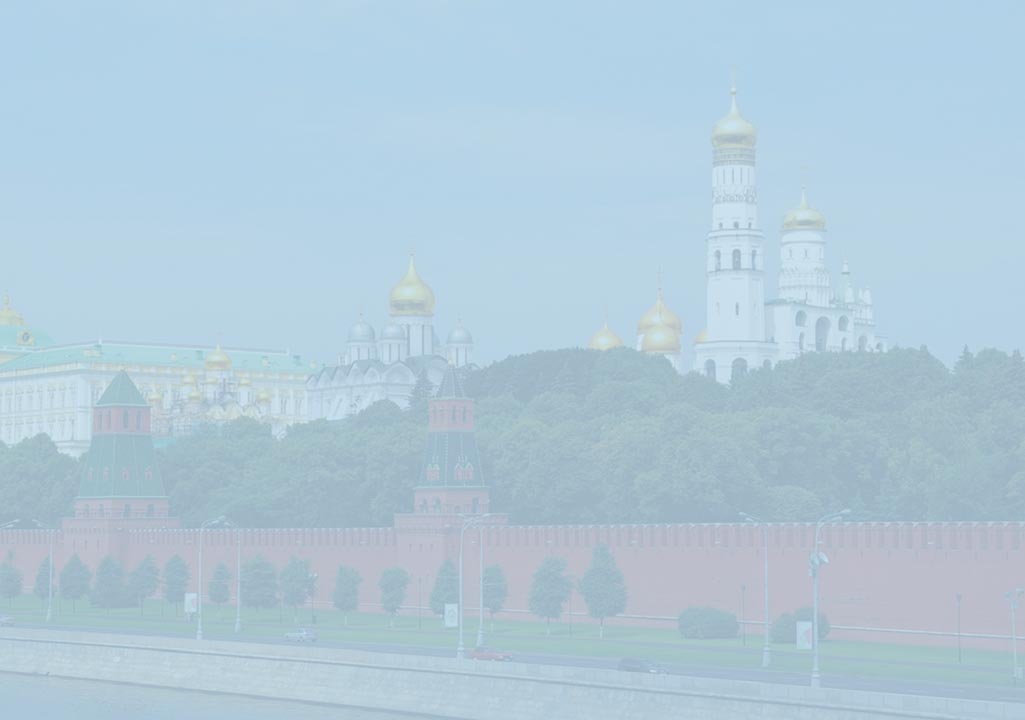 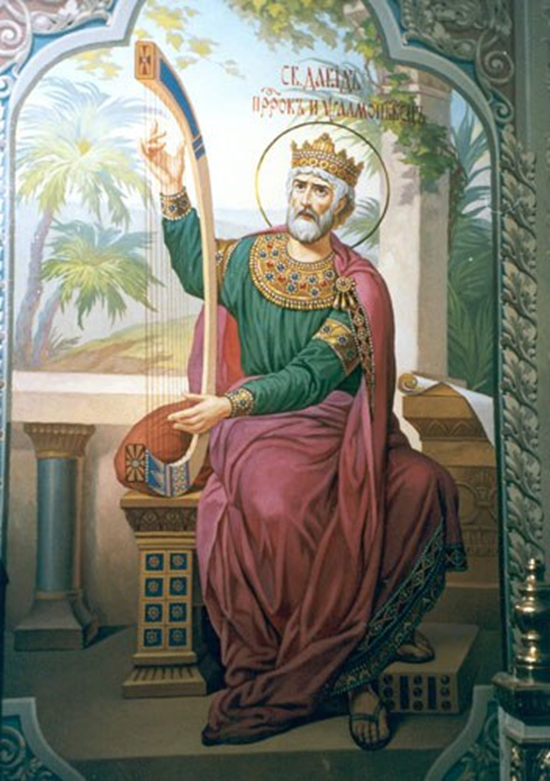 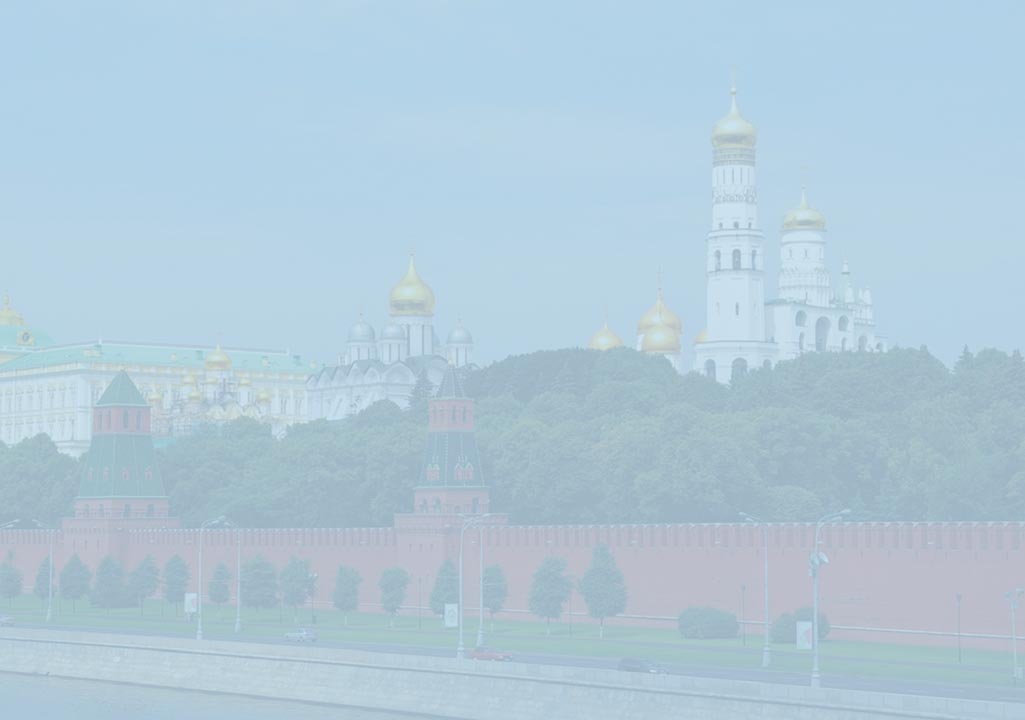 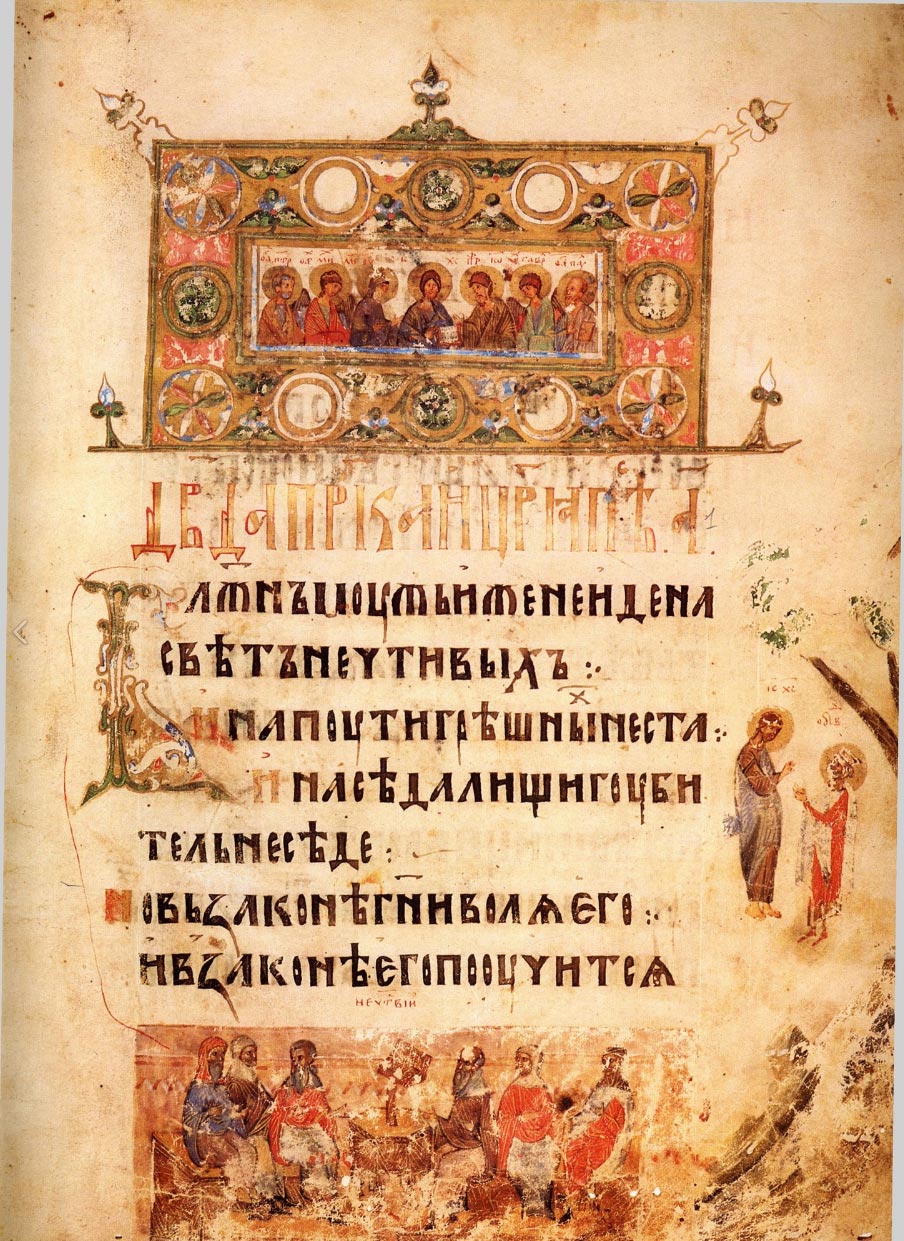 Киевская Псалтирь.1397 г.
Псалом 1
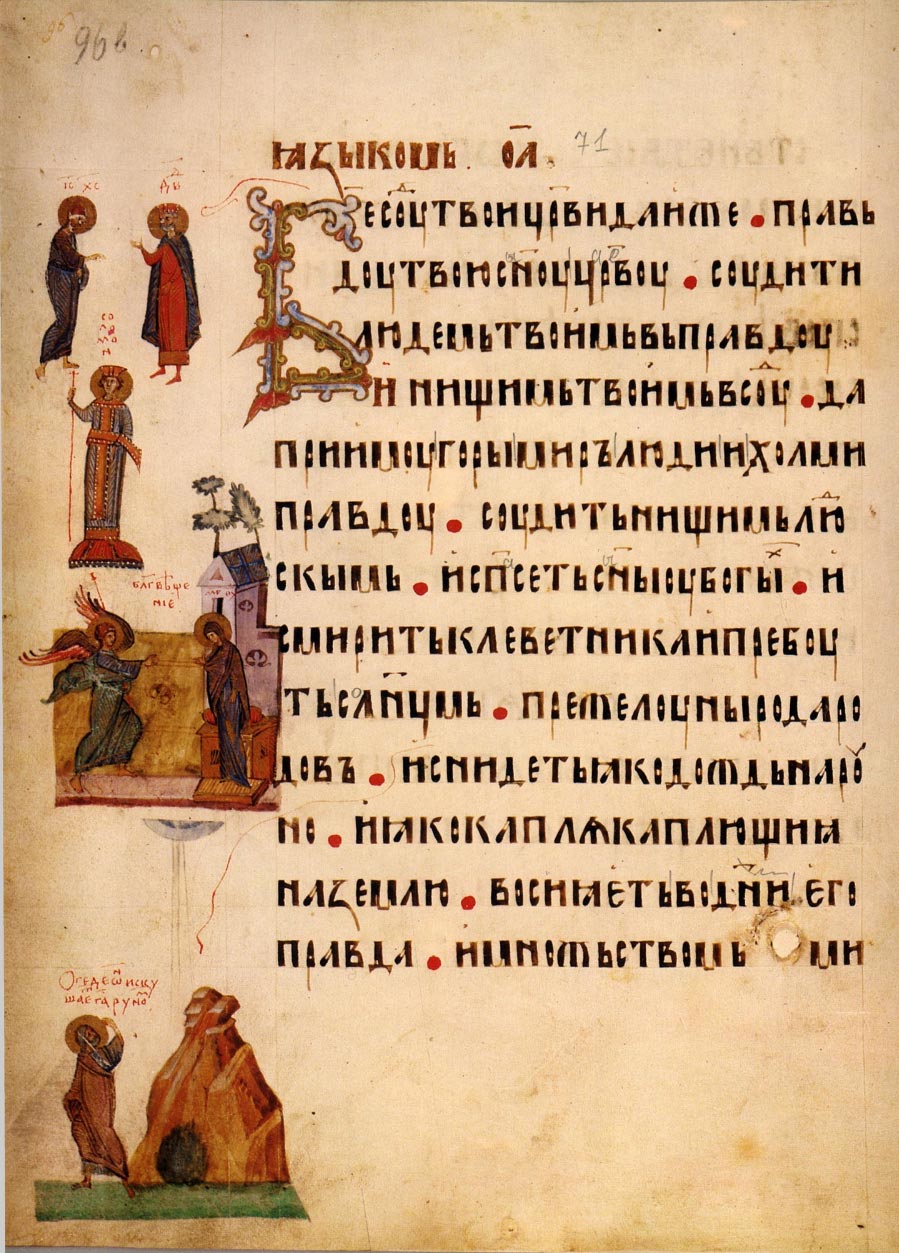 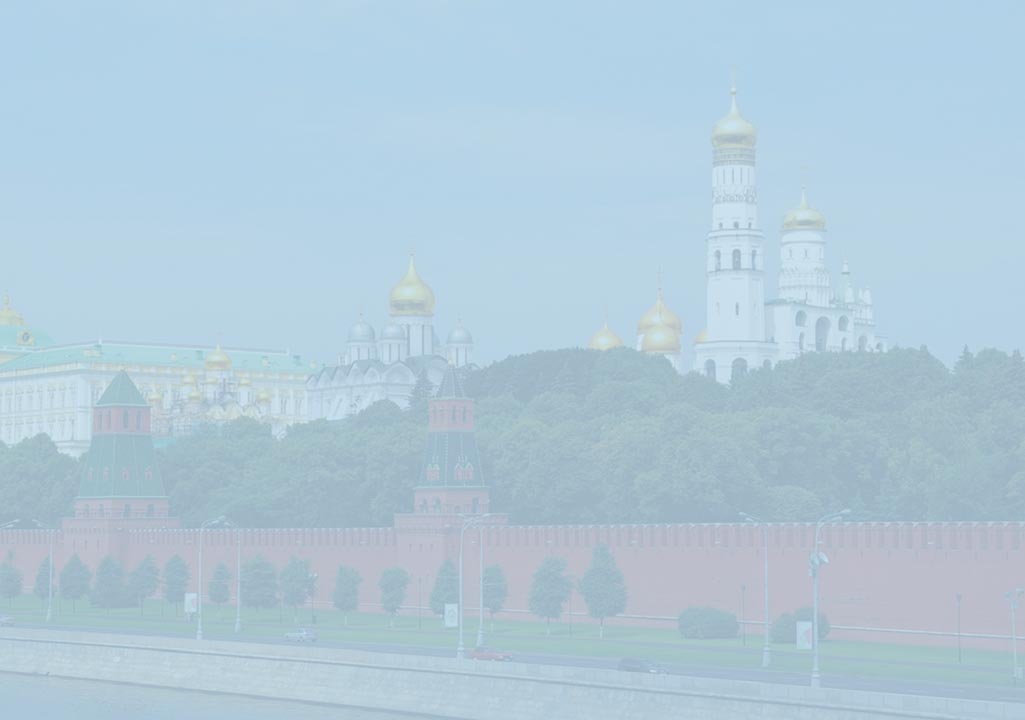 Киевская Псалтирь.
Псалом 71
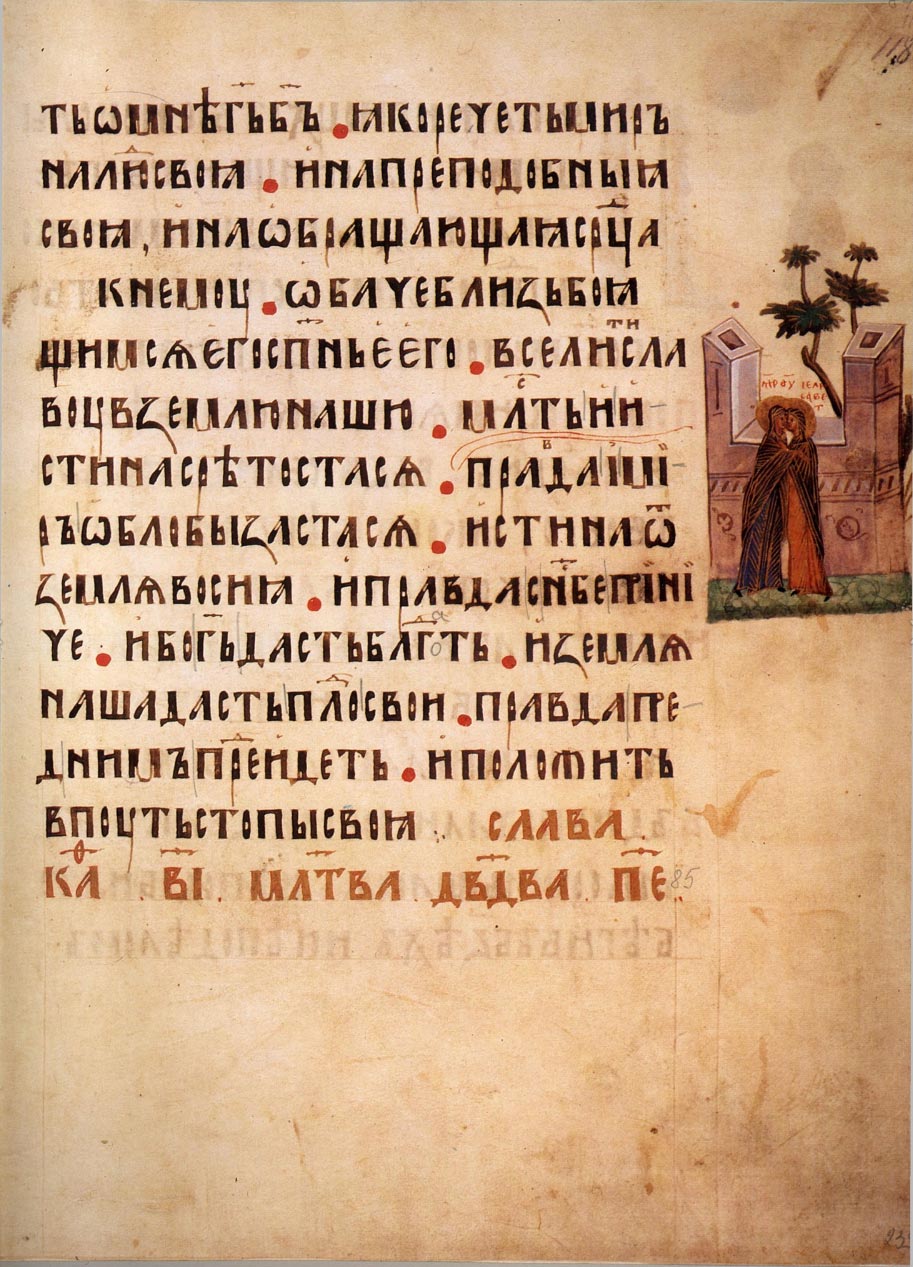 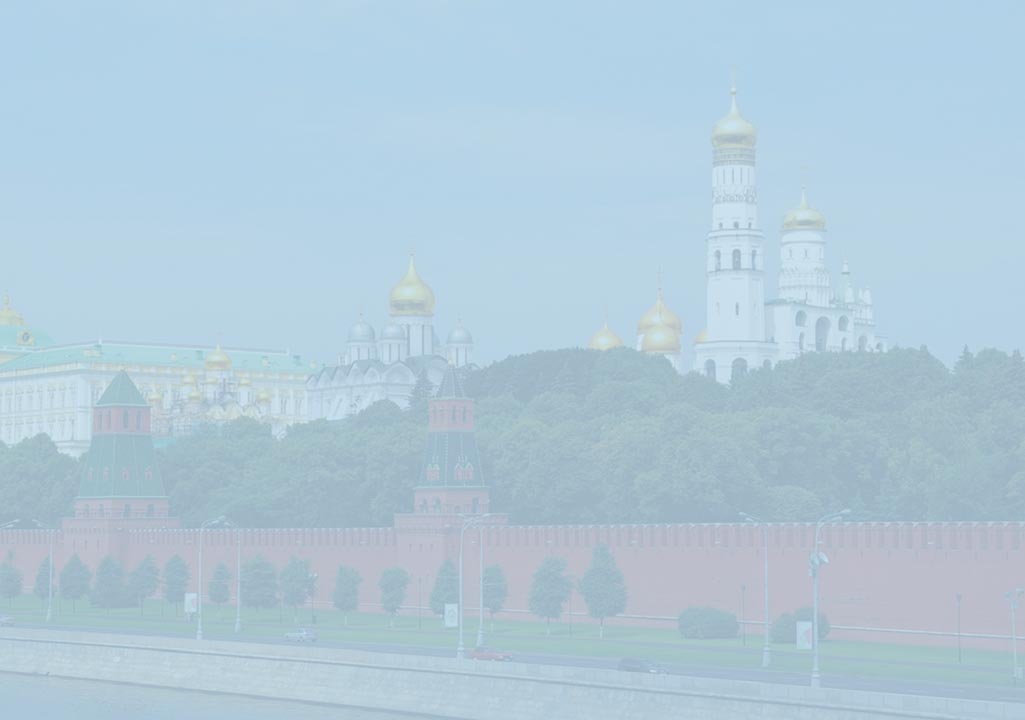 Киевская Псалтирь.Псалом 84
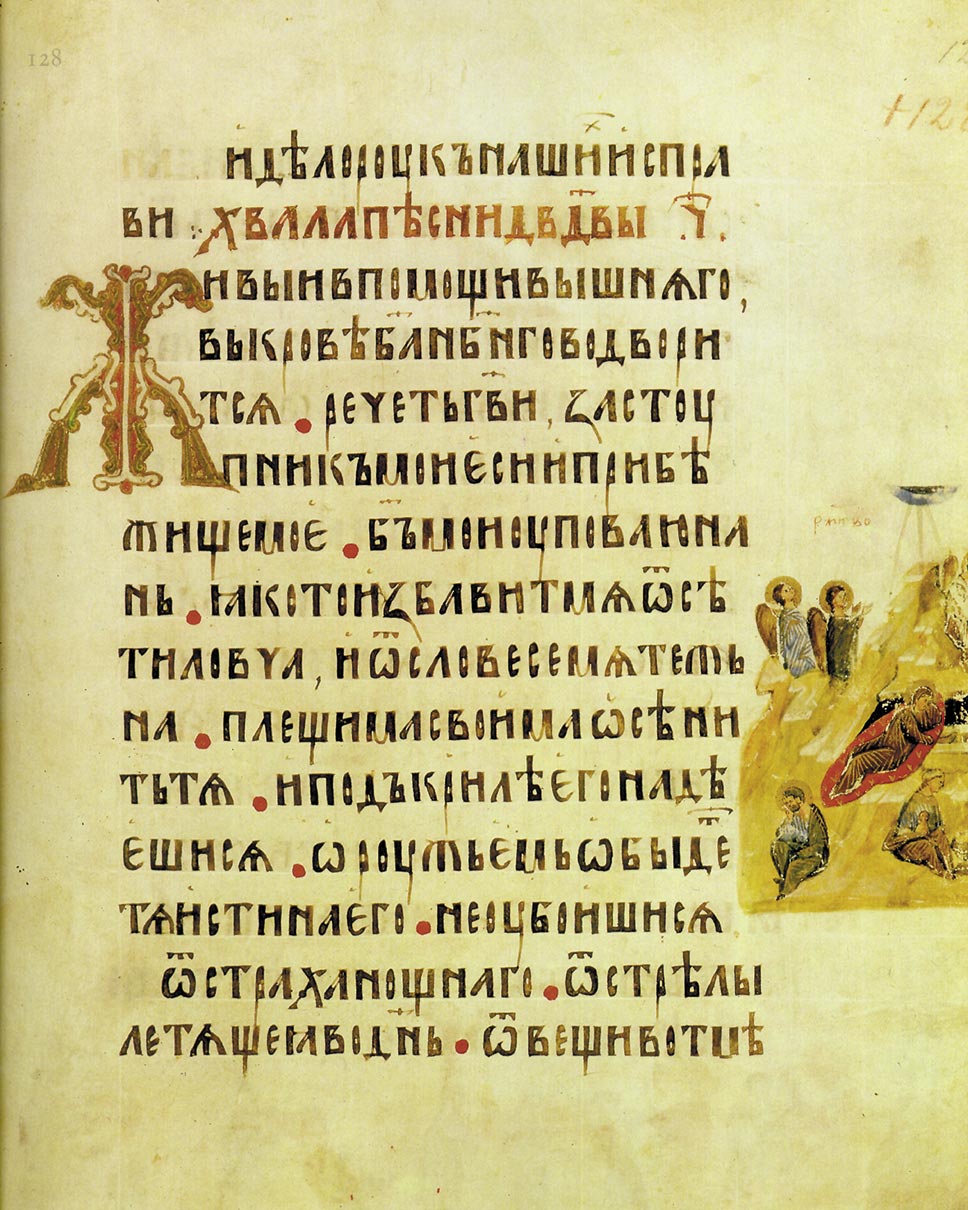 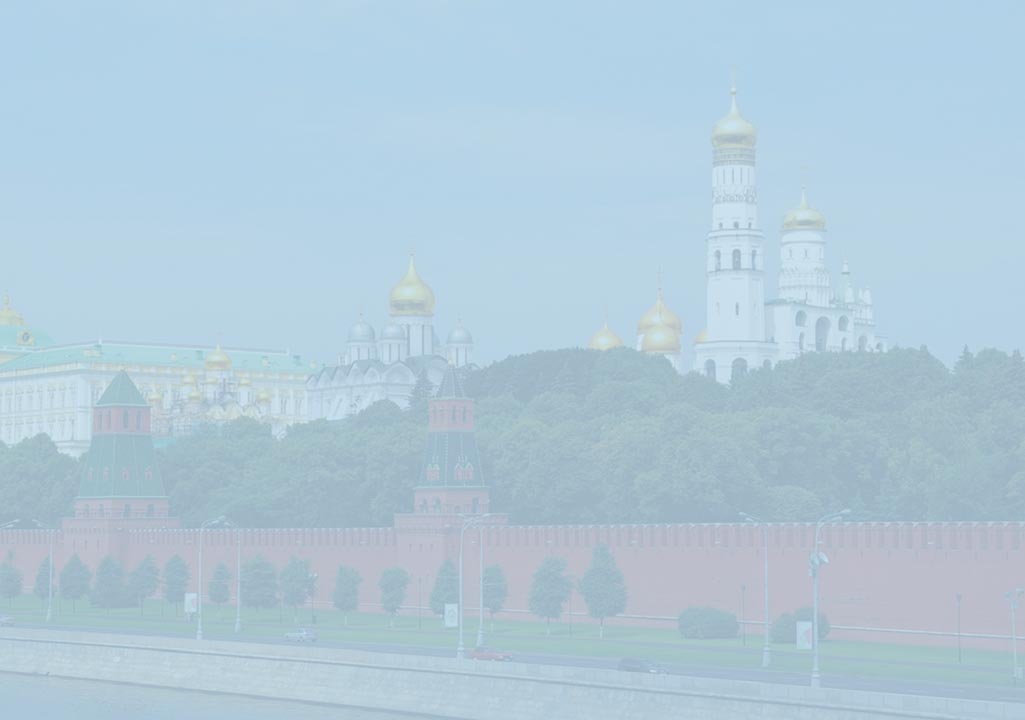 Киевская Псалтирь.Псалом 90
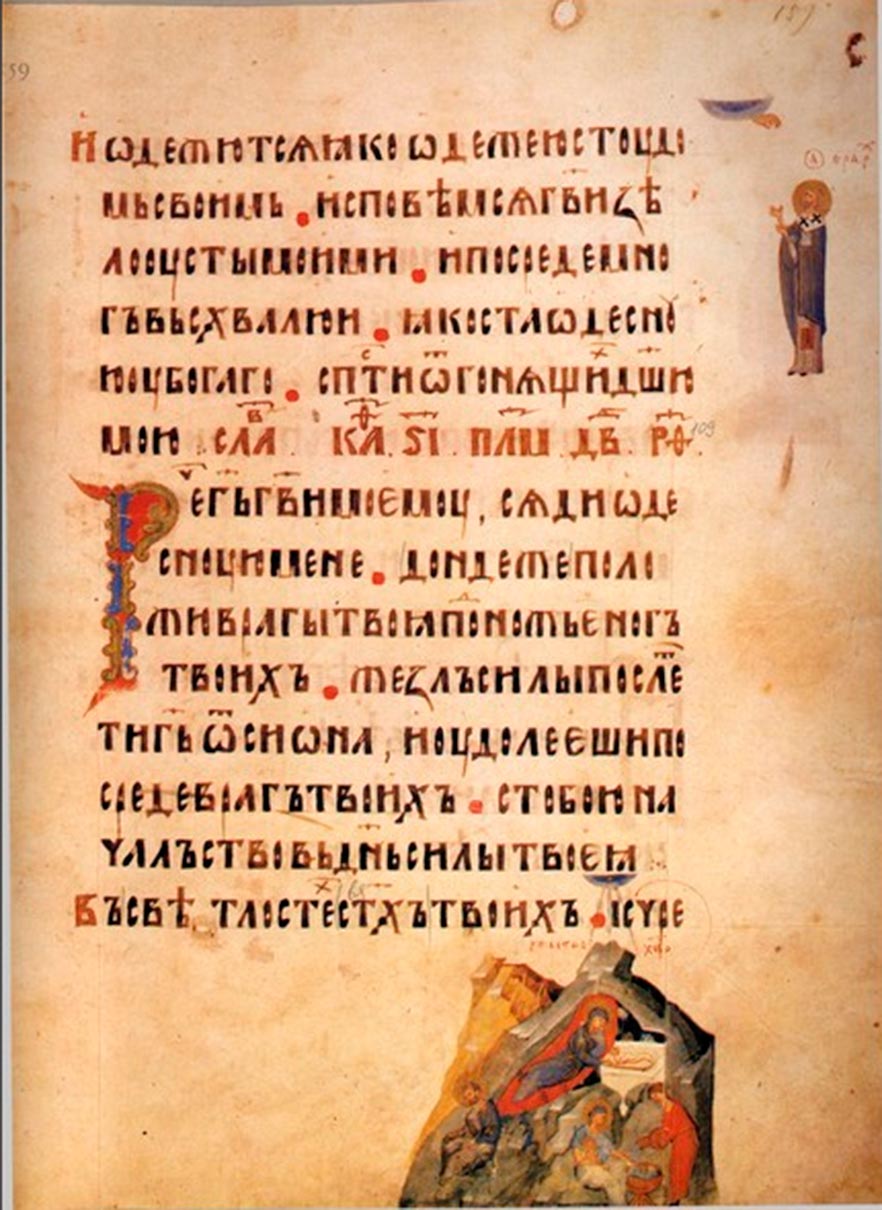 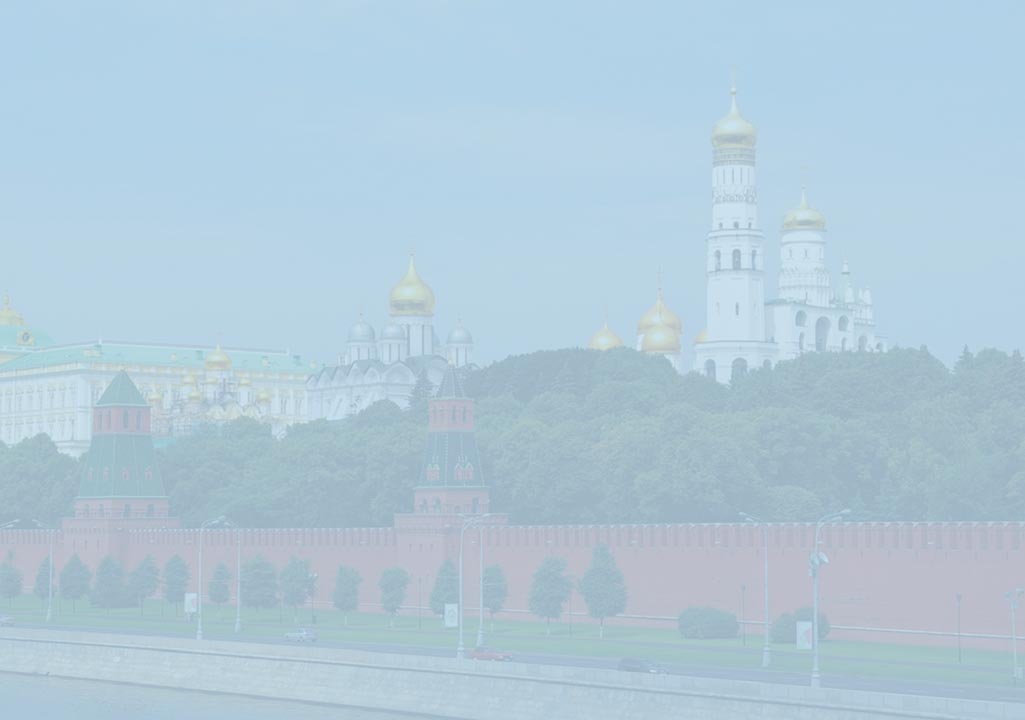 Киевская Псалтирь.Псалом 109
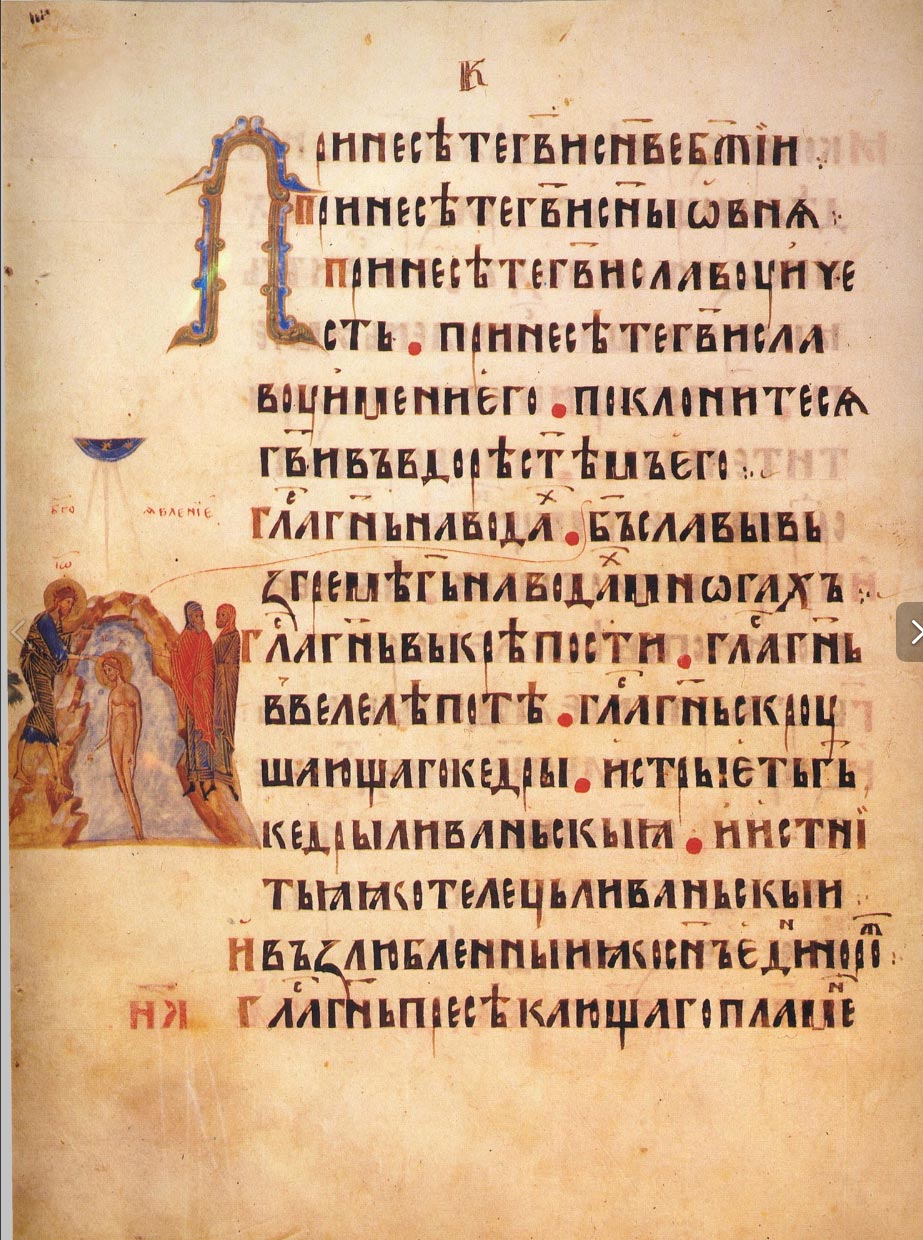 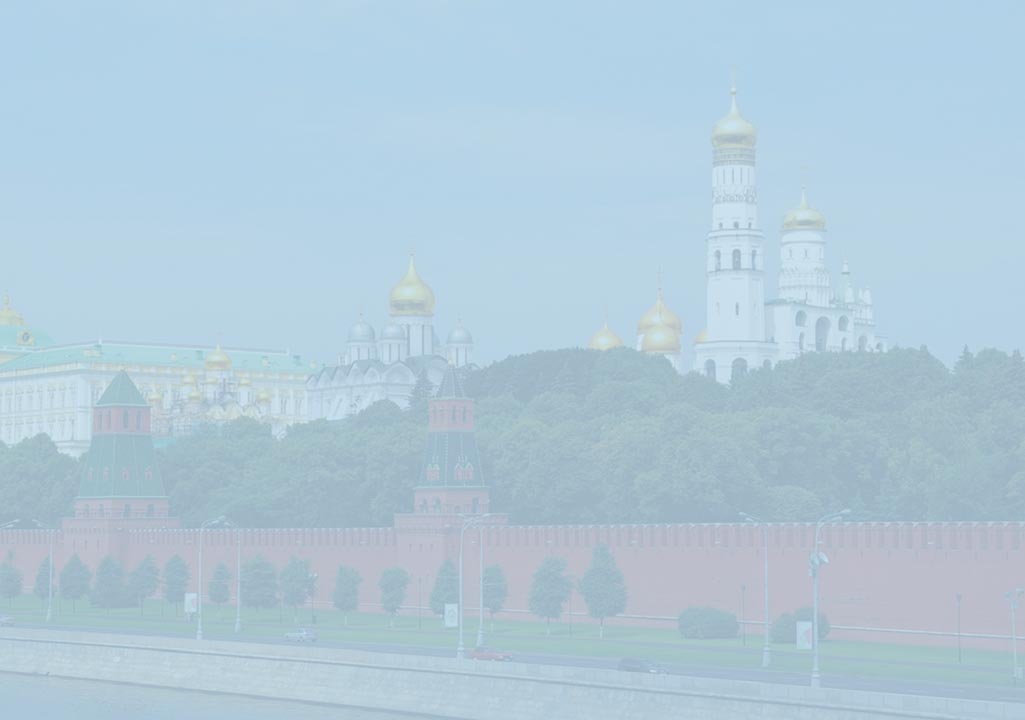 Киевская Псалтирь.Псалом 28
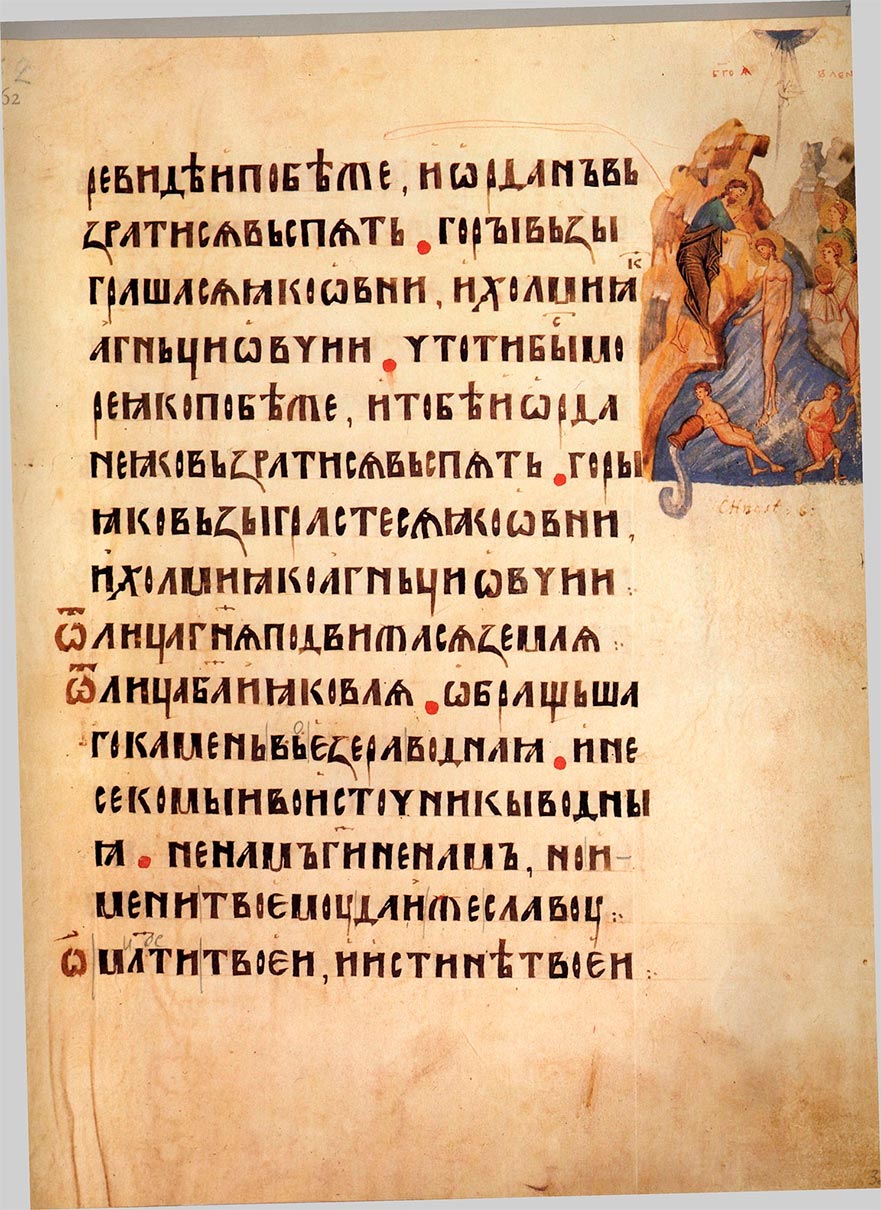 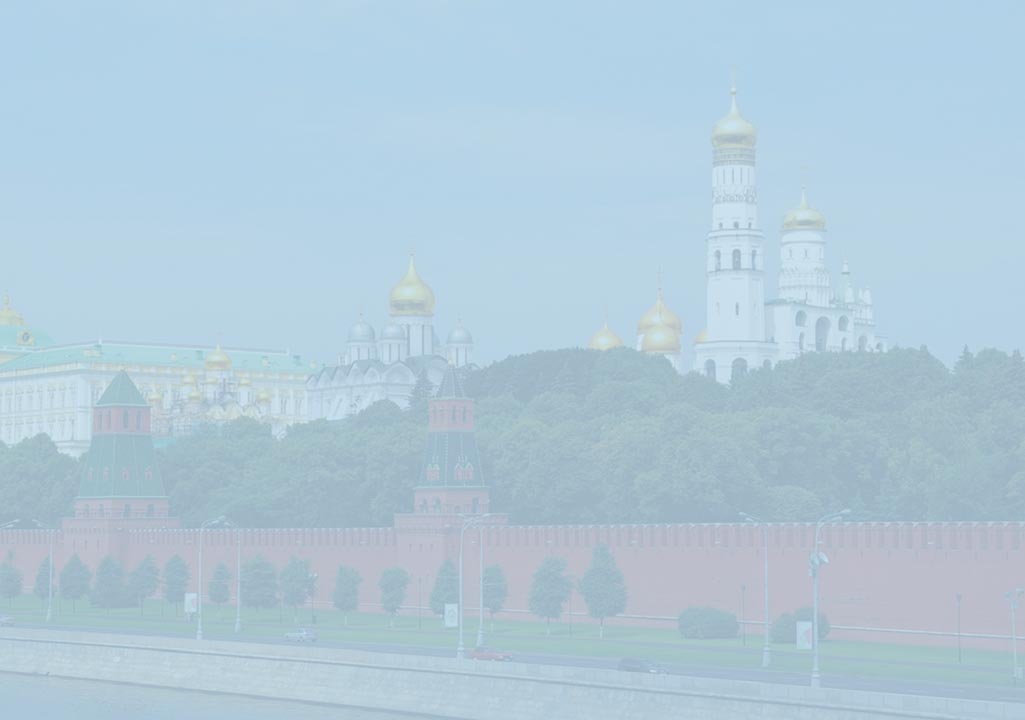 Киевская Псалтирь.Псалом 113
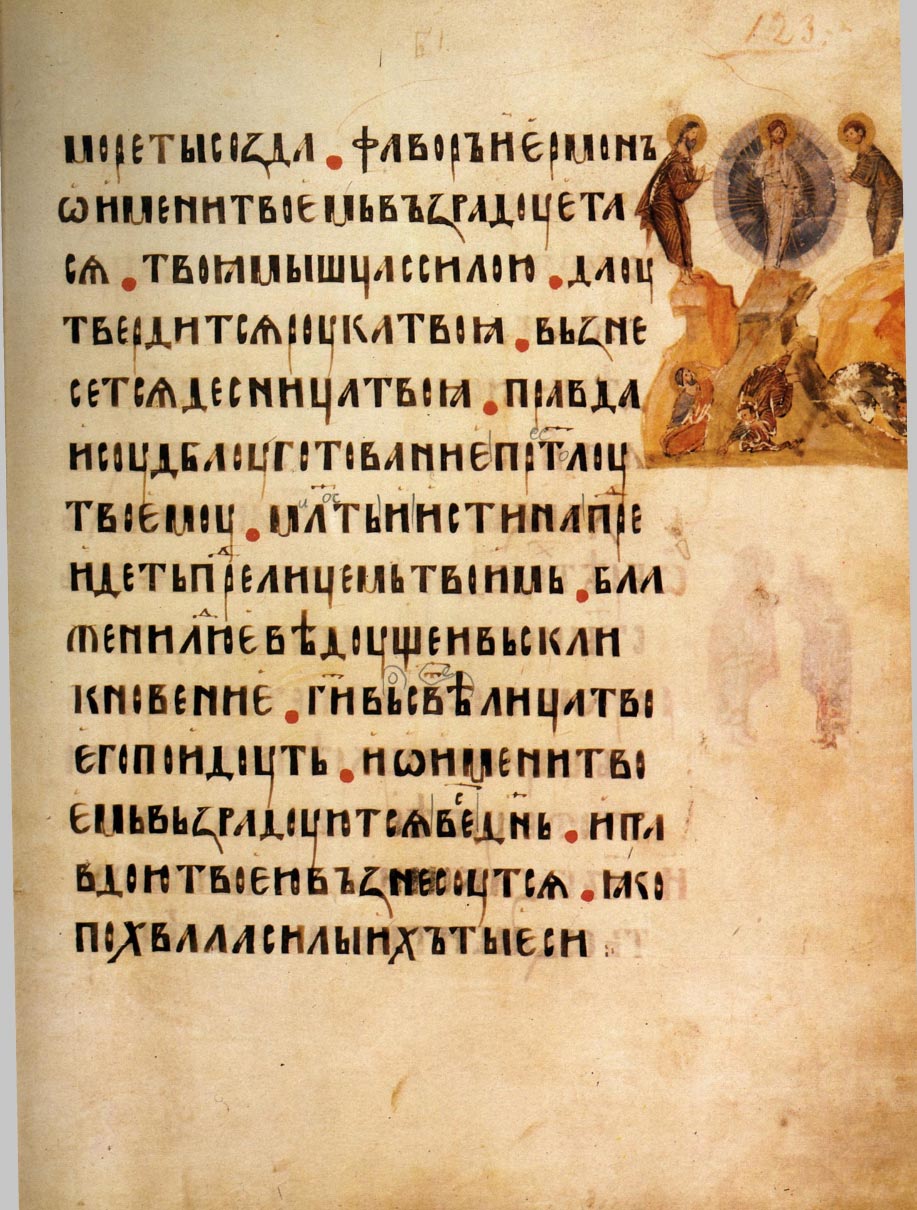 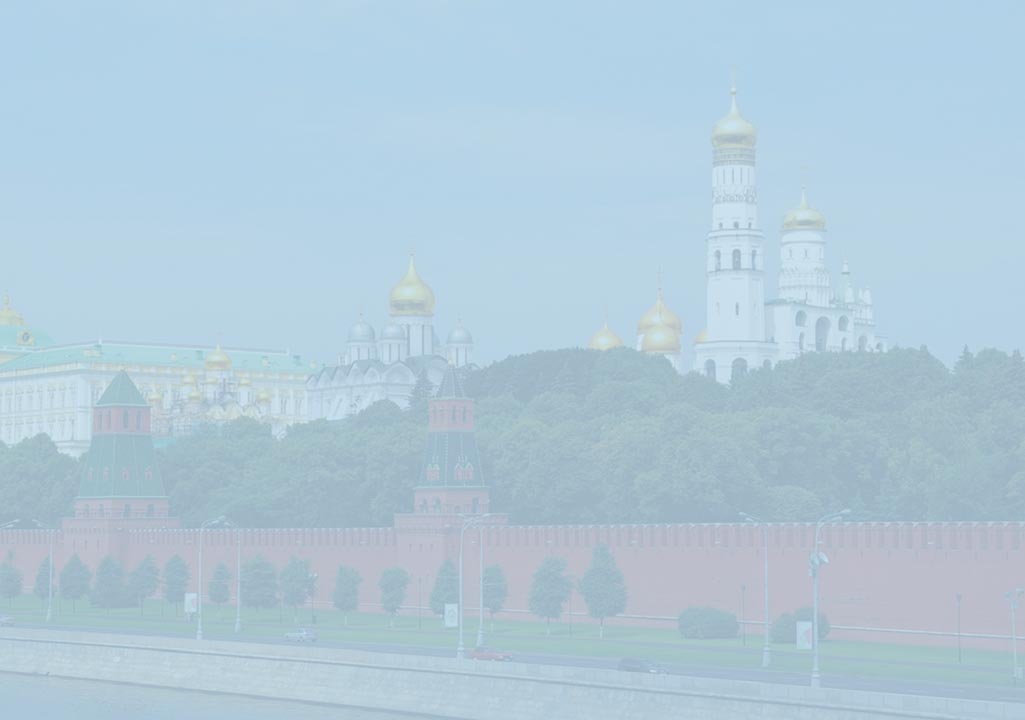 Киевская Псалтирь.Псалом 88
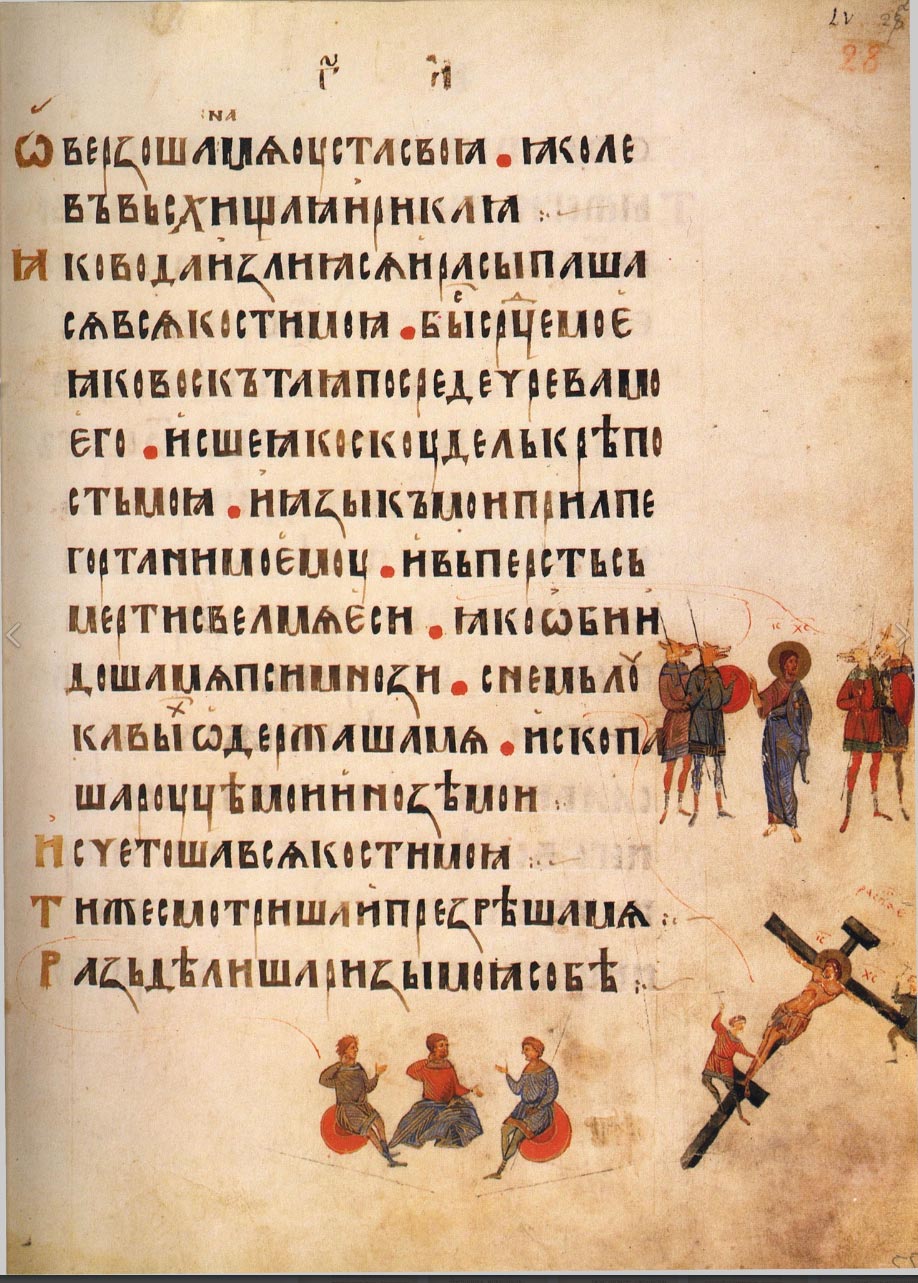 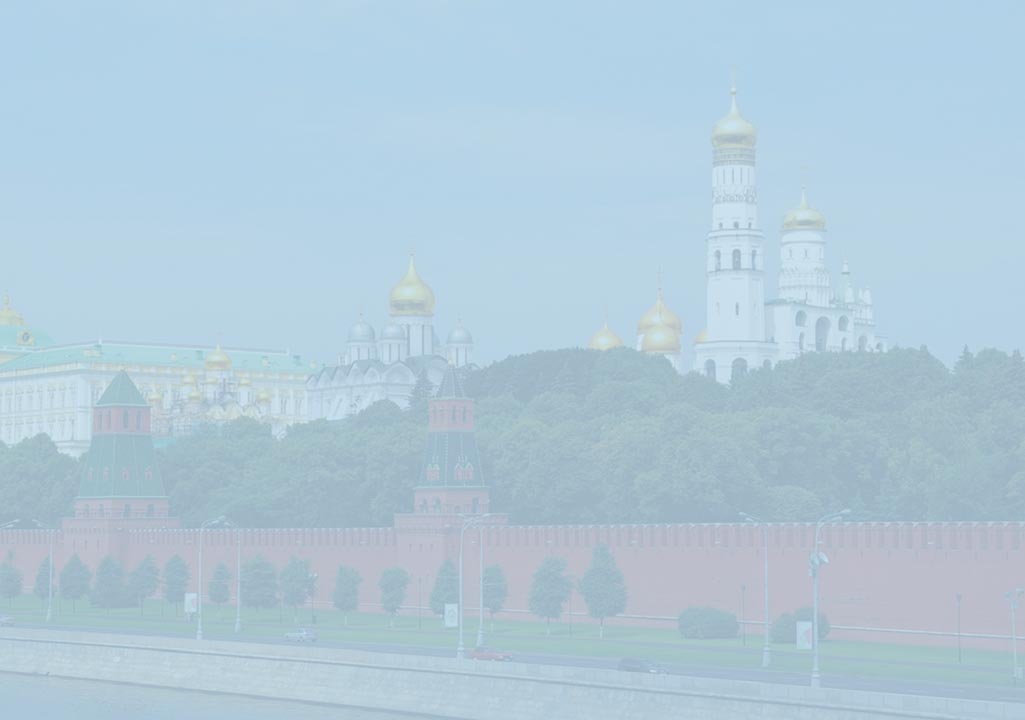 Киевская Псалтирь.Псалом 21
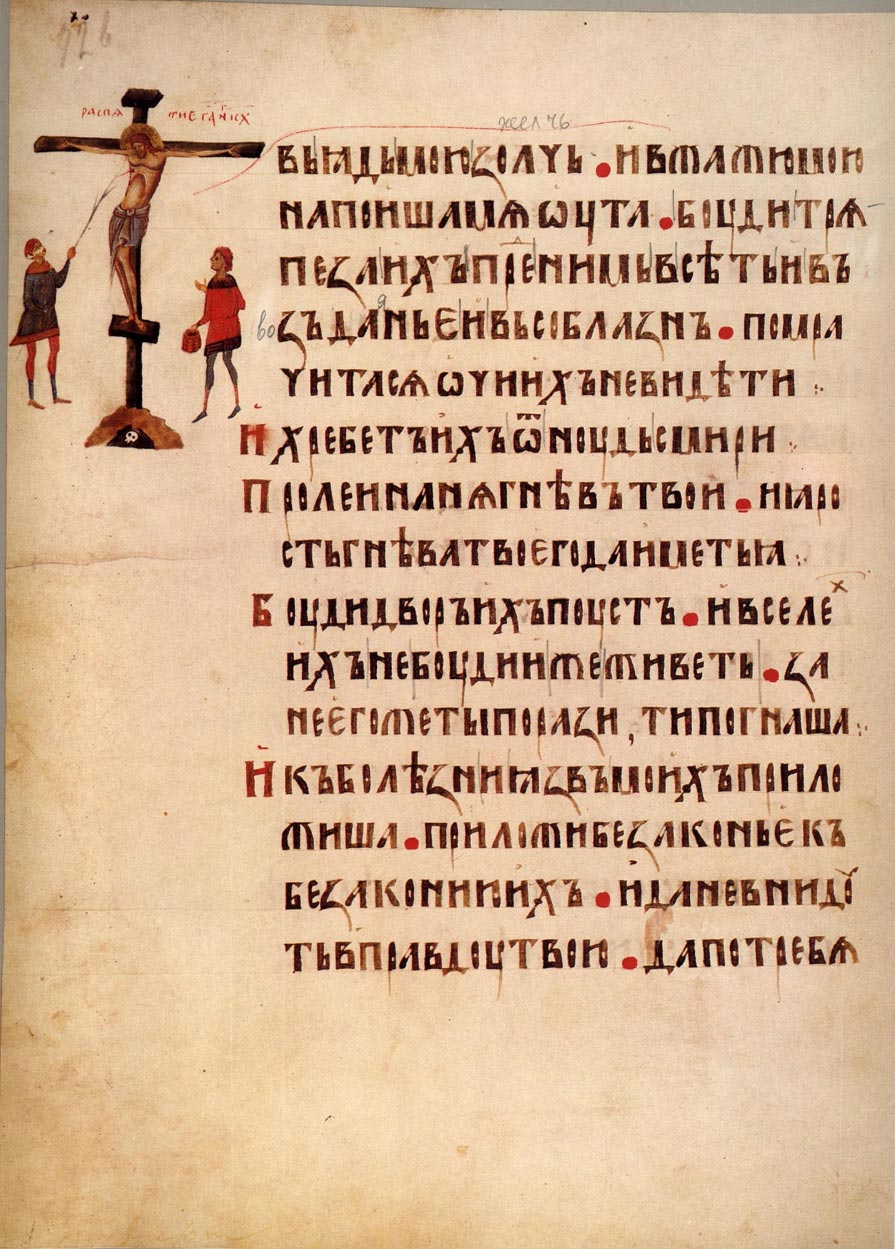 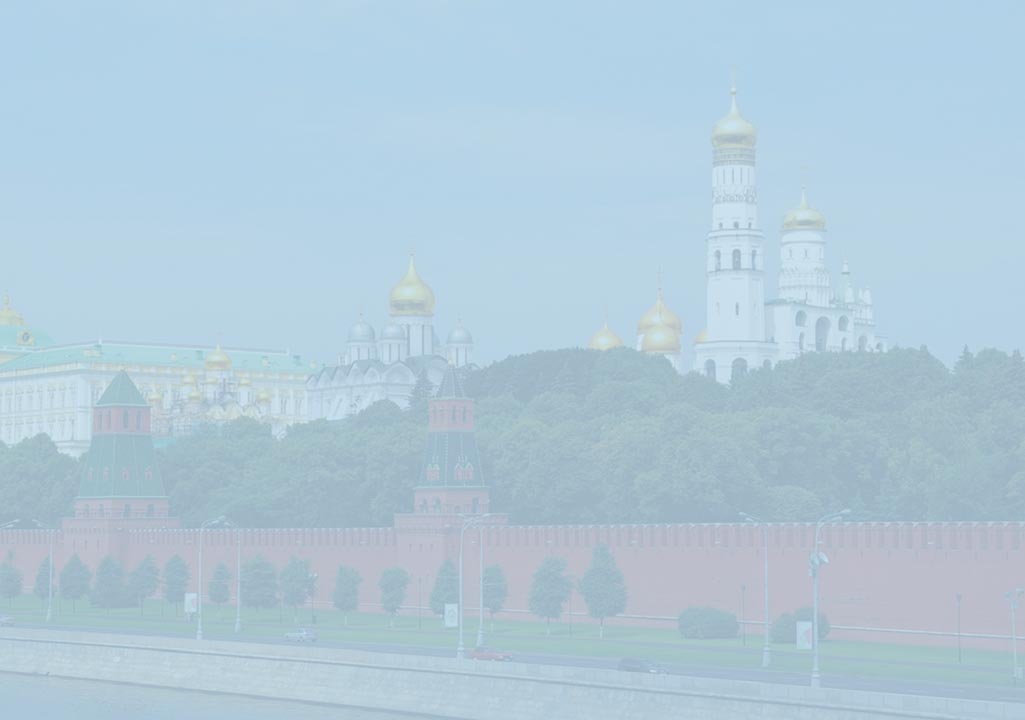 Киевская Псалтирь.Псалом 68
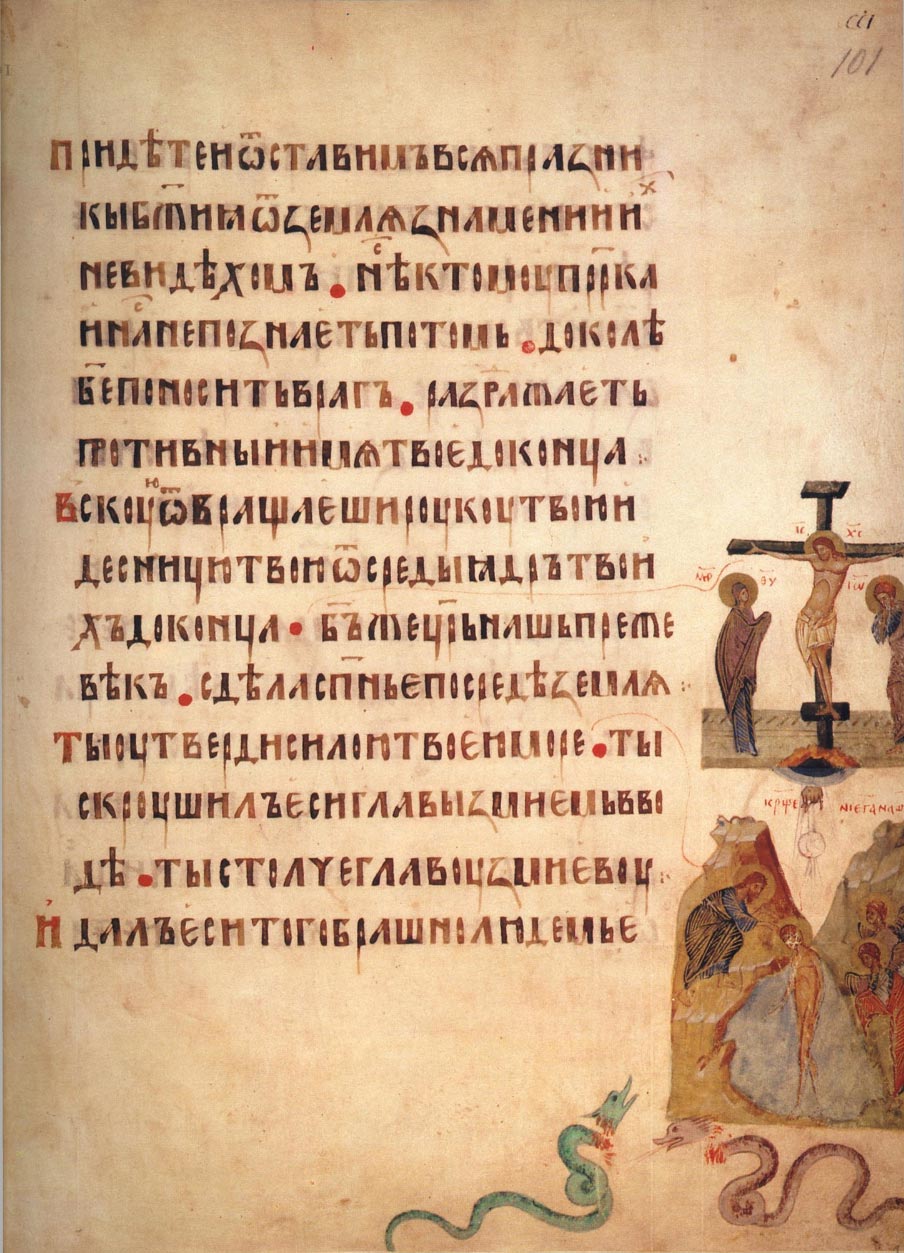 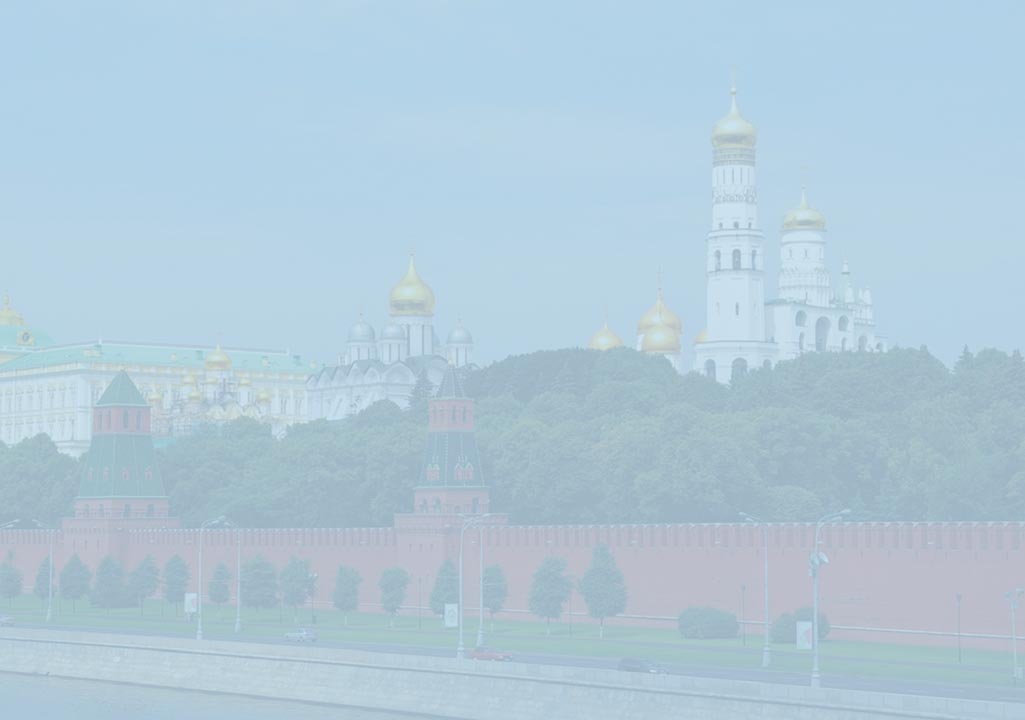 Киевская Псалтирь.Псалом 73
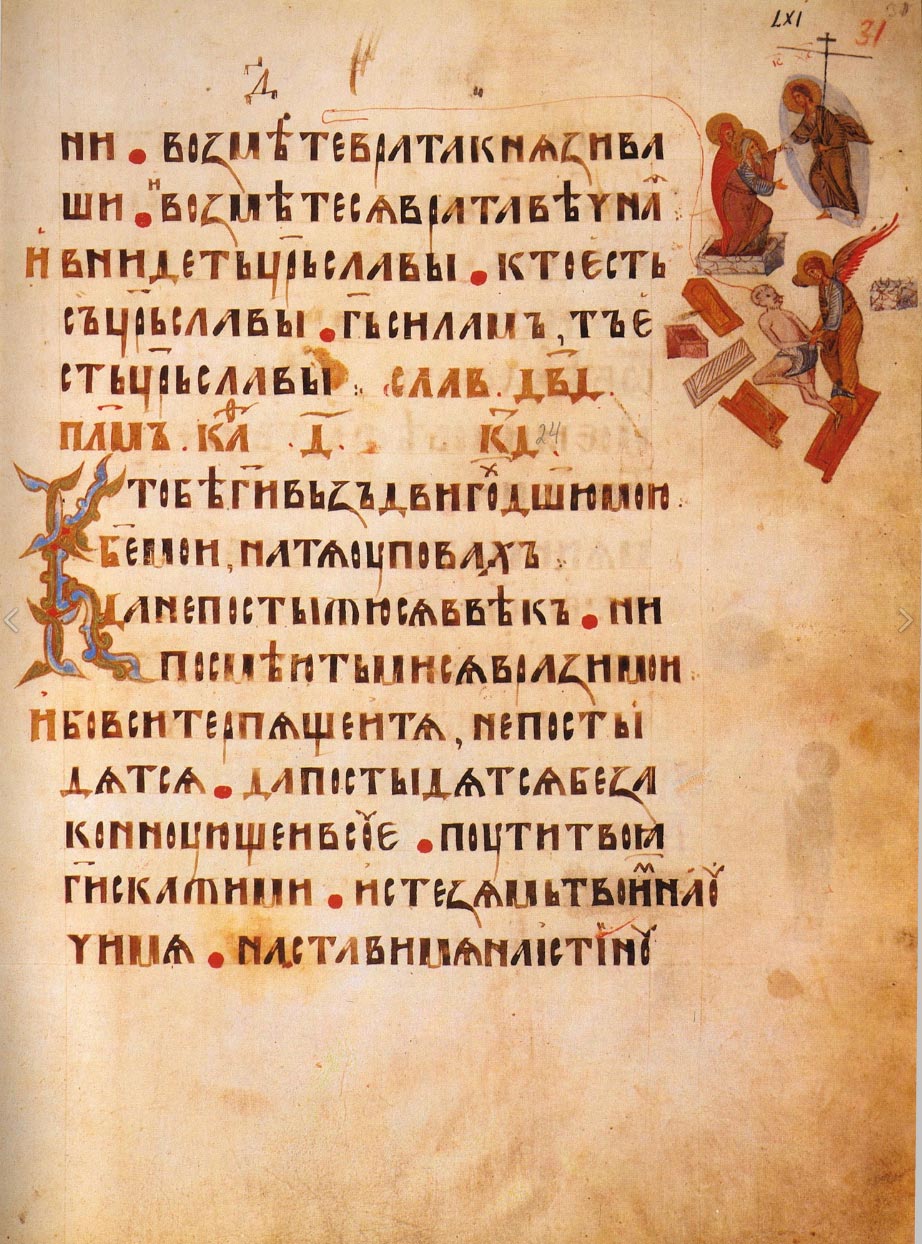 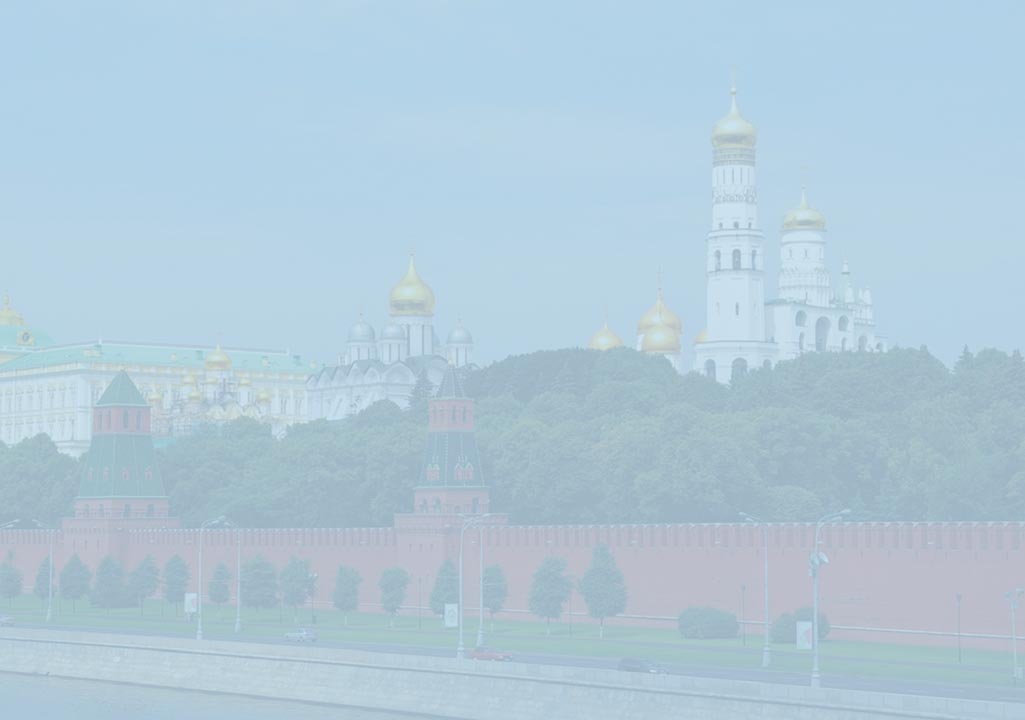 Киевская Псалтирь.Псалмы 23, 24
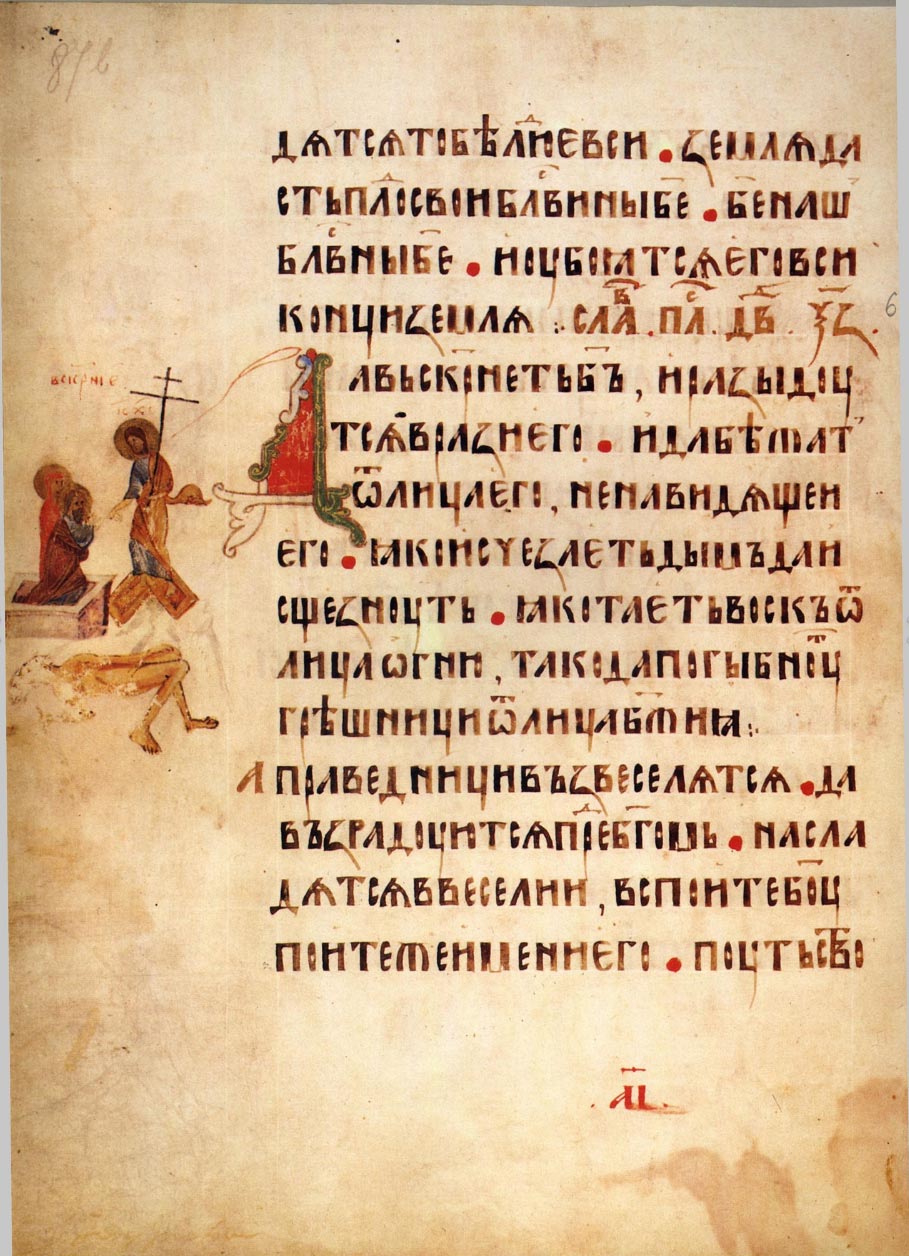 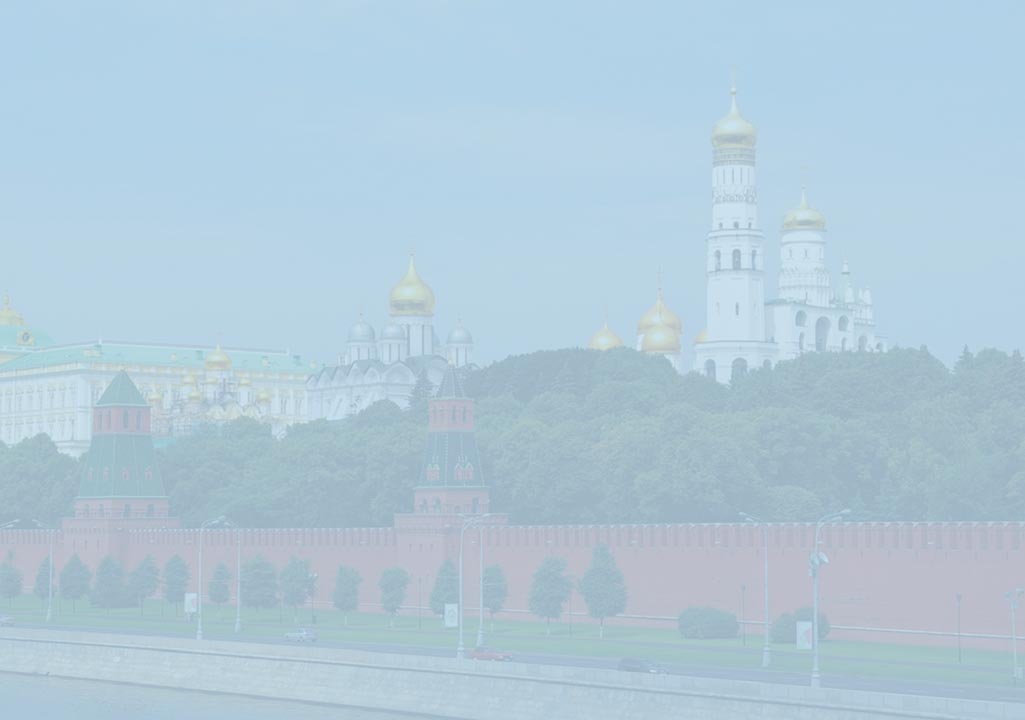 Киевская Псалтирь.Псалом 67
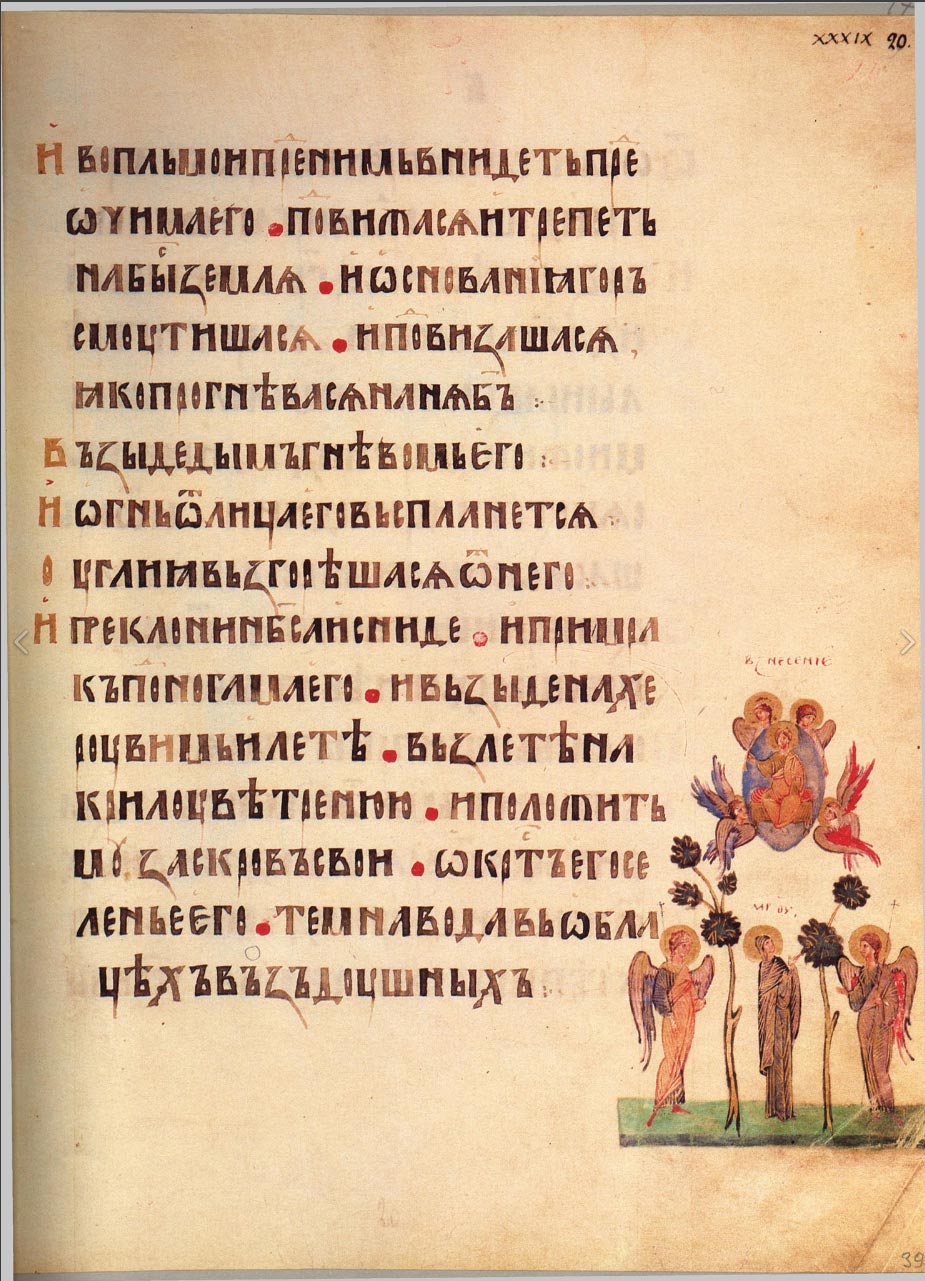 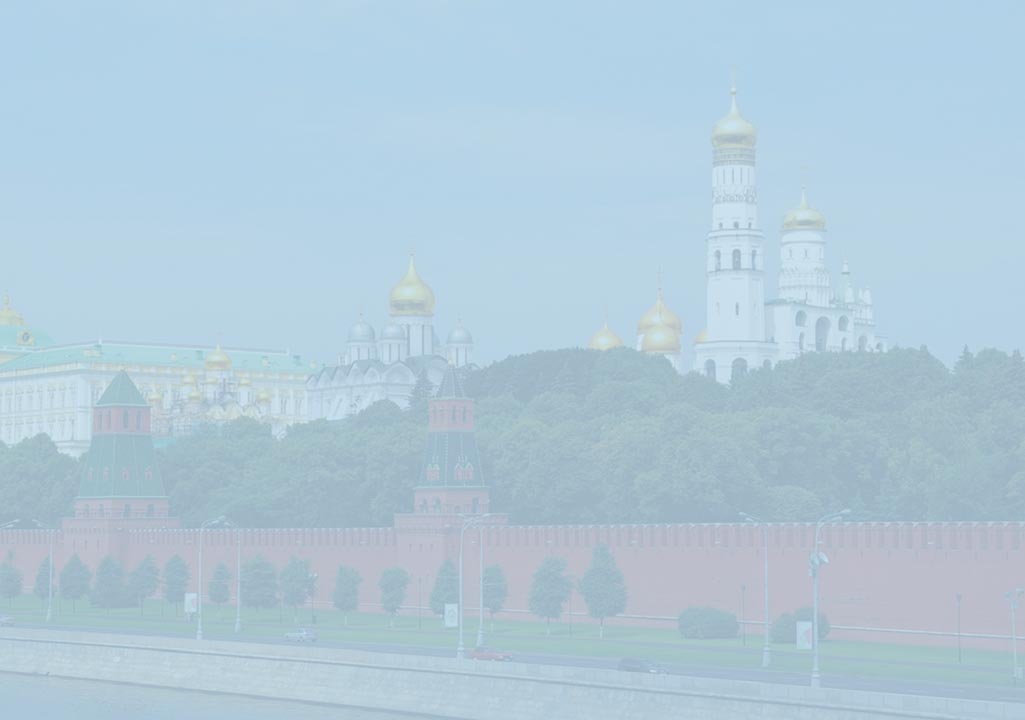 Киевская Псалтирь.Псалом 17
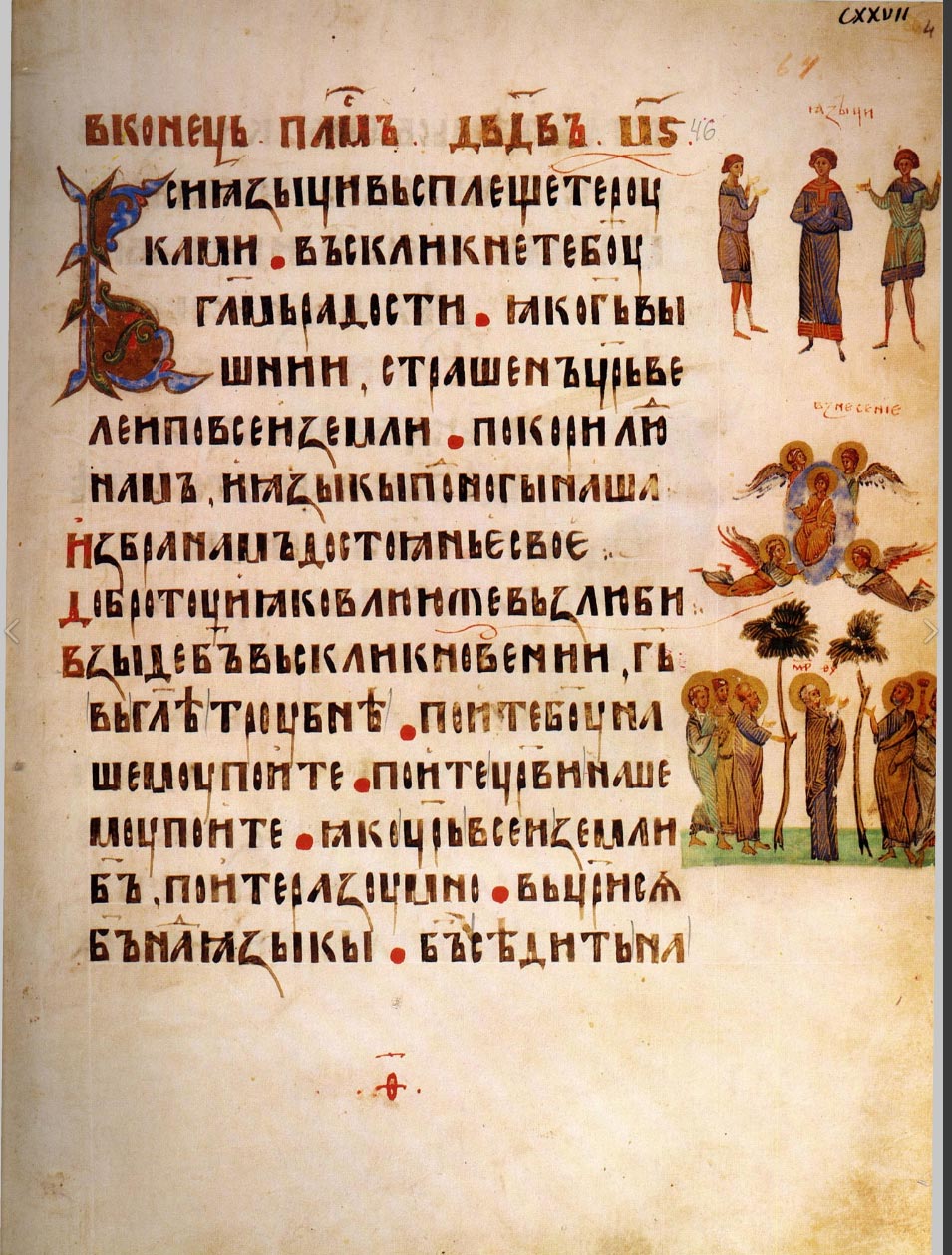 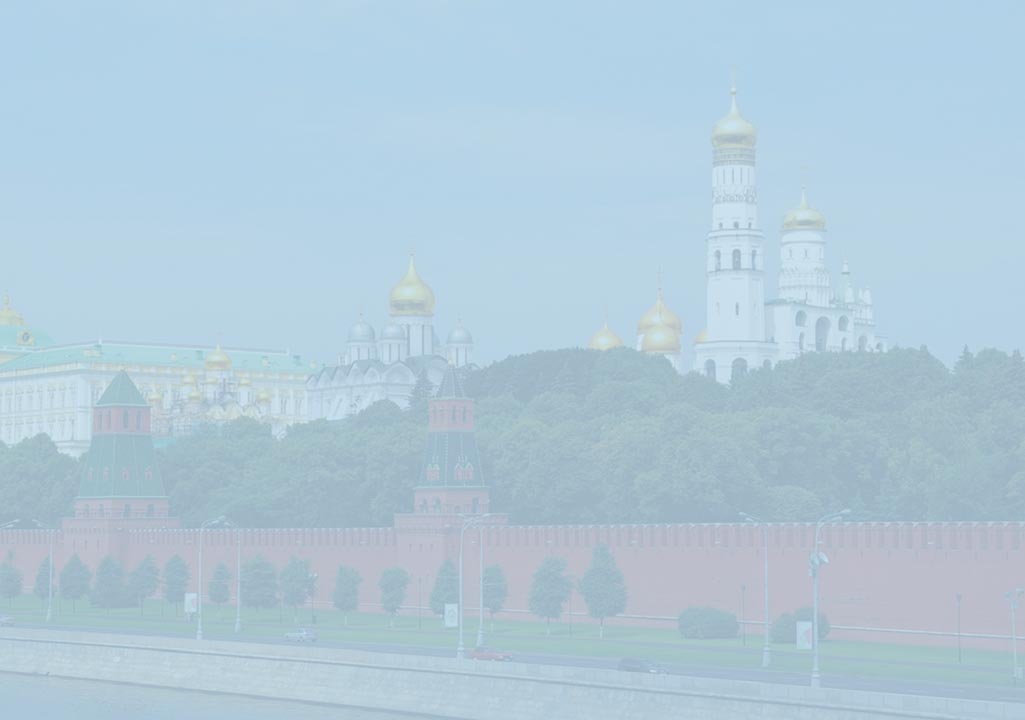 Киевская Псалтирь.Псалом 46
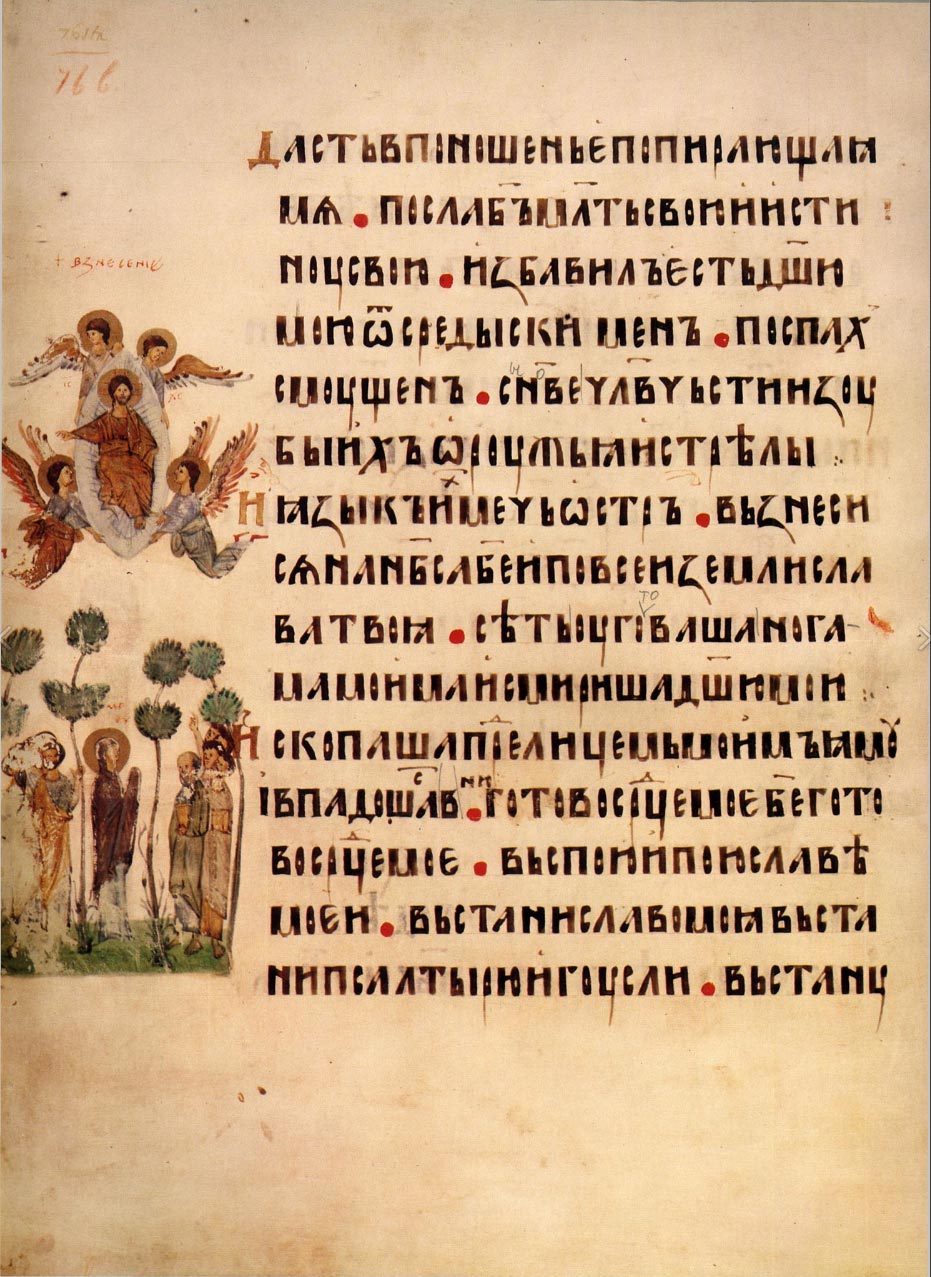 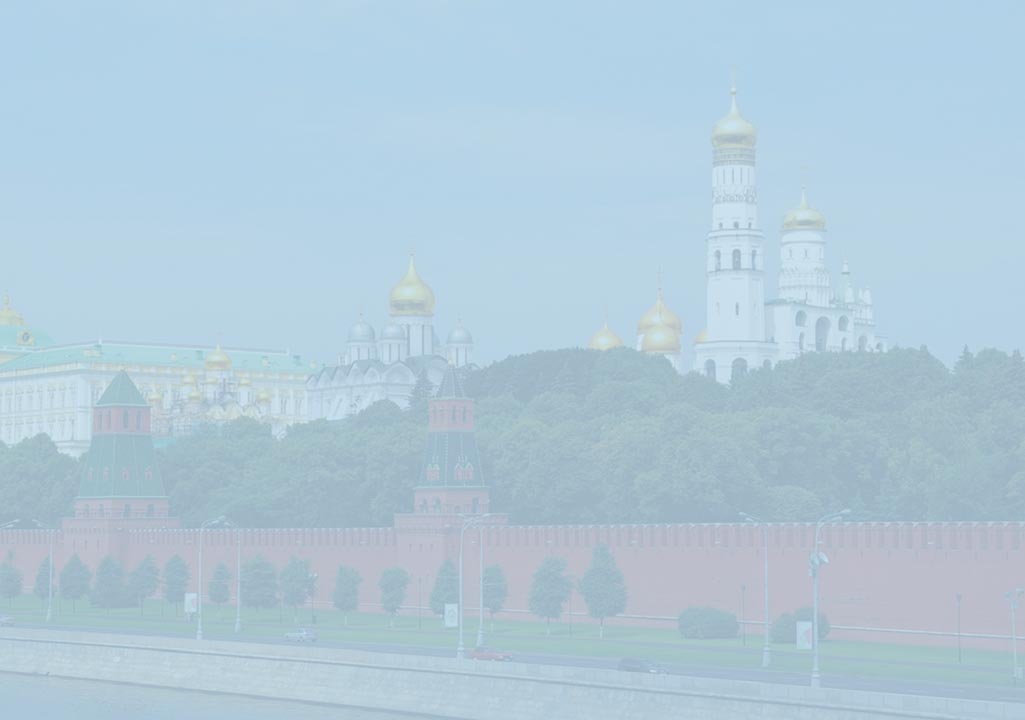 Киевская Псалтирь.Псалом 56
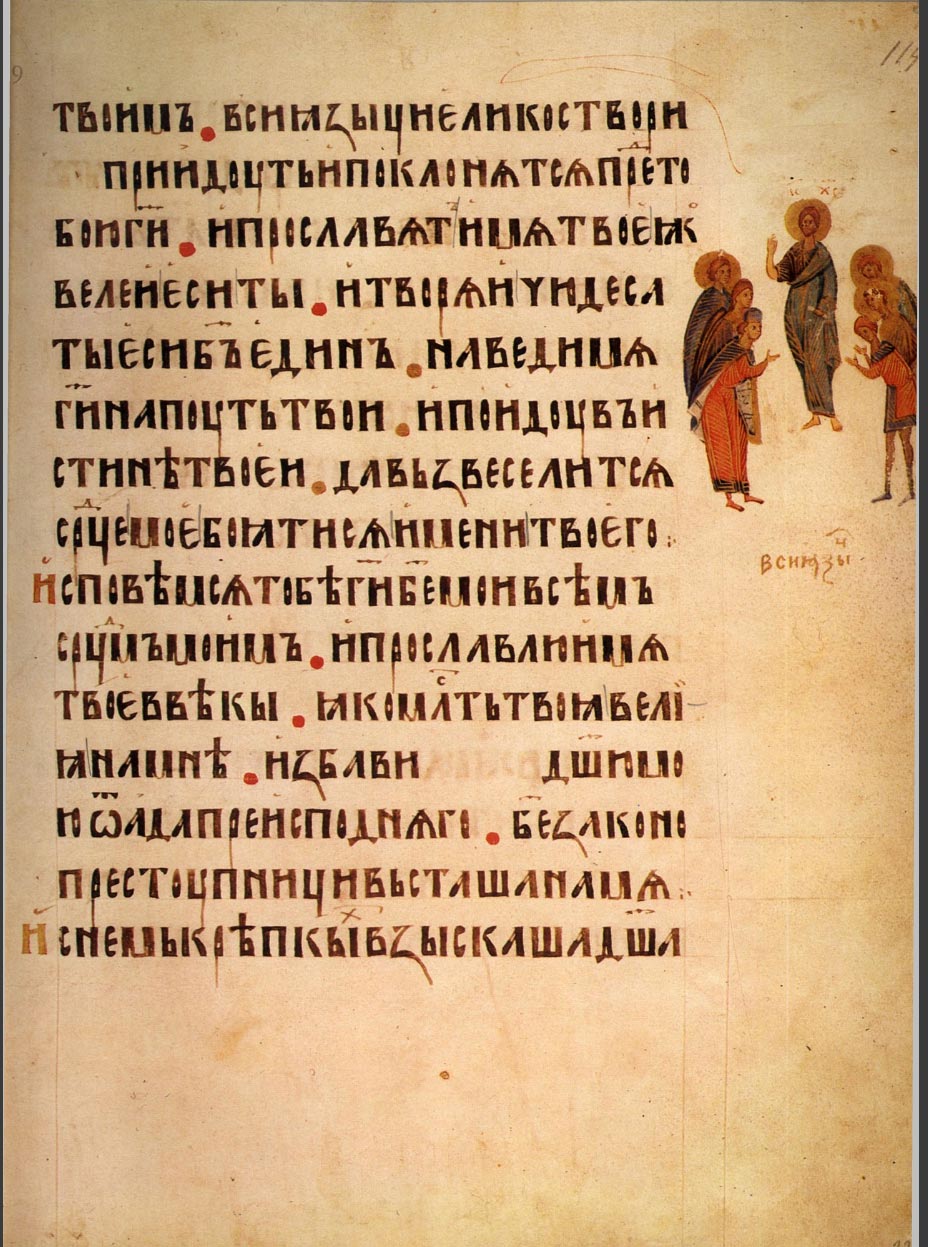 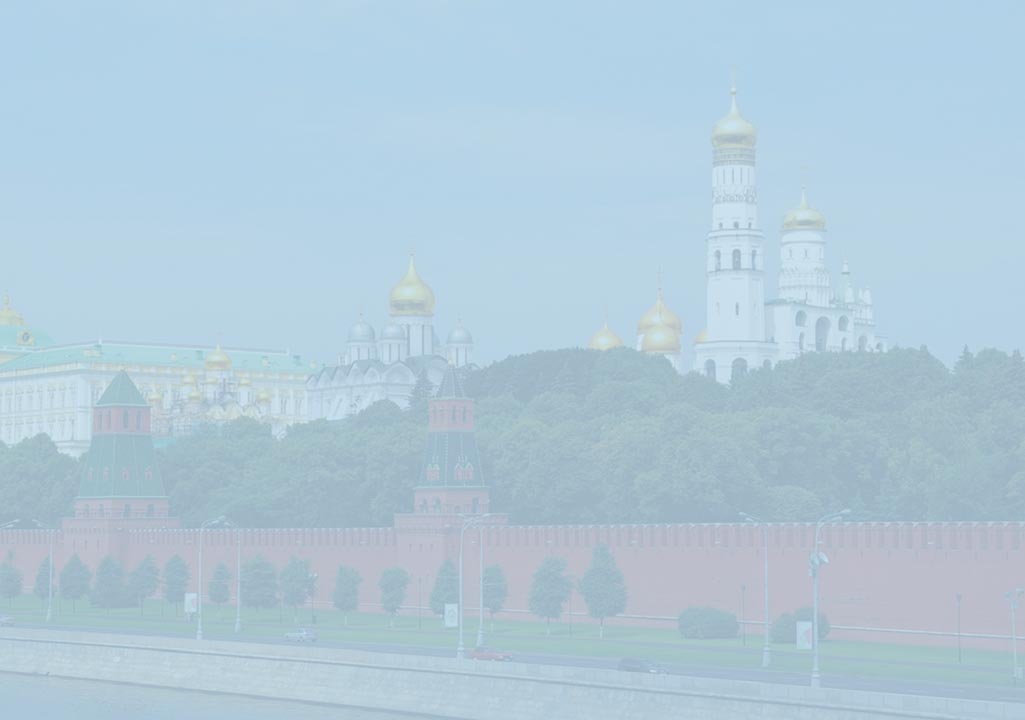 Киевская Псалтирь.Псалом 85
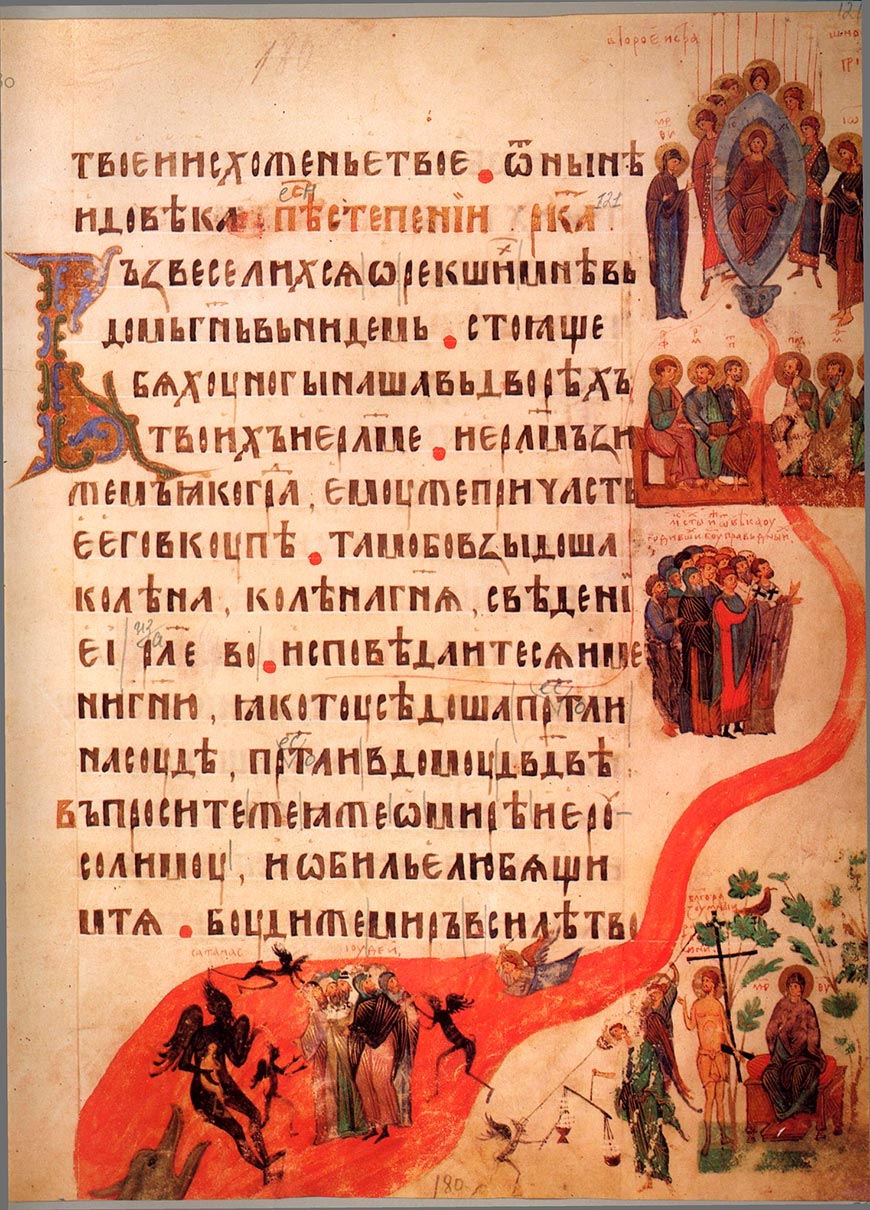 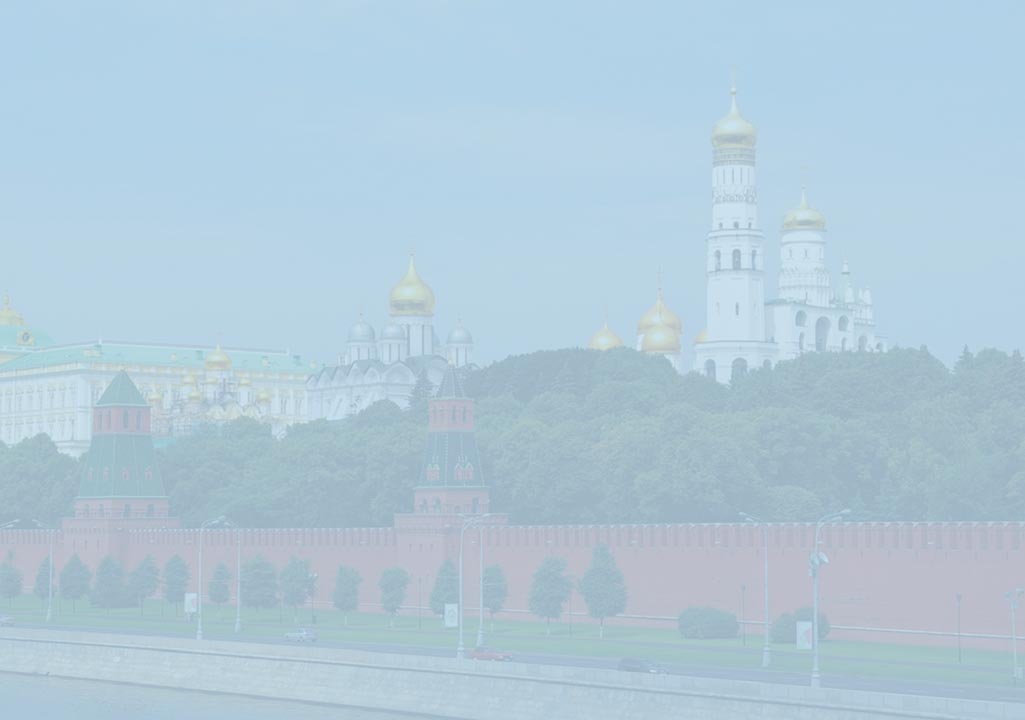 Киевская Псалтирь.Псалом 121
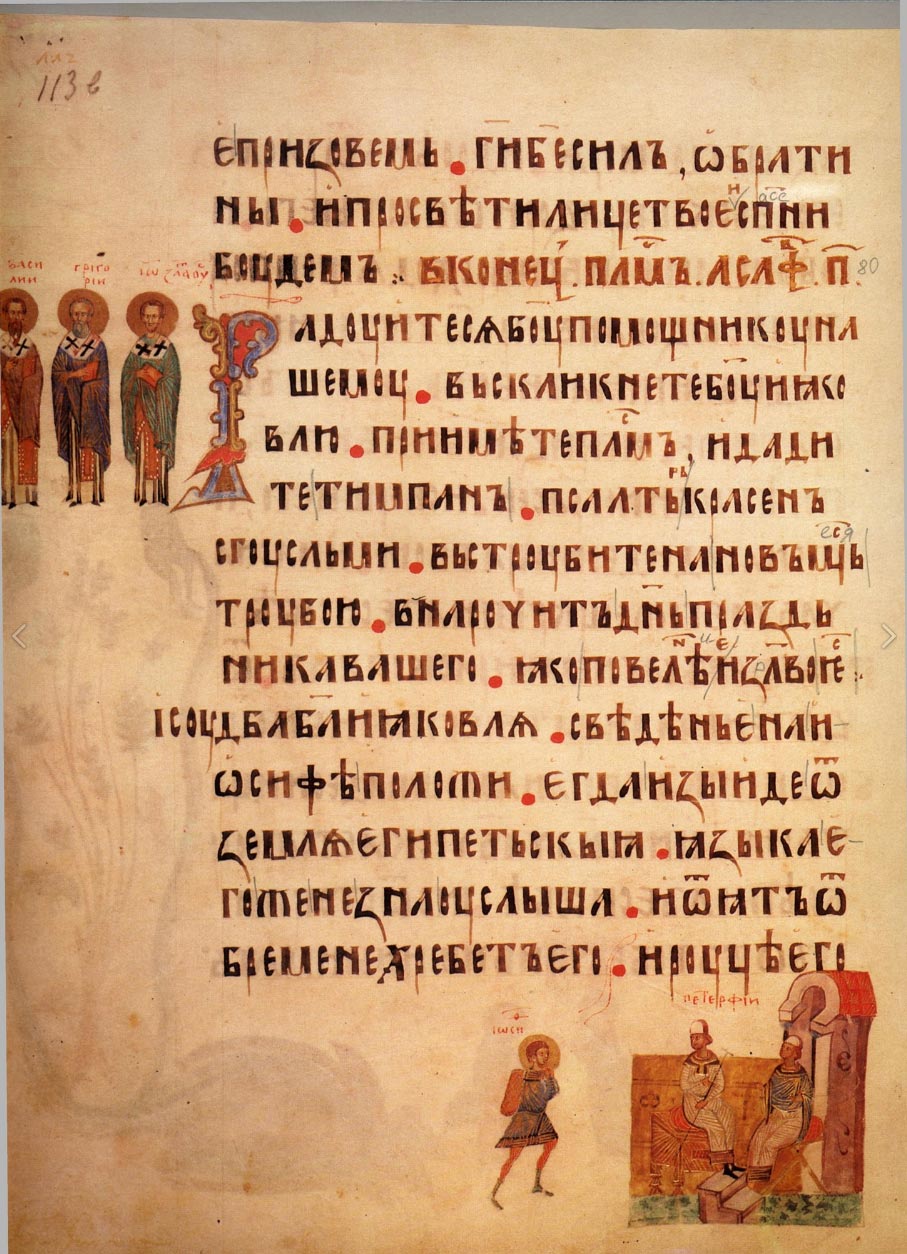 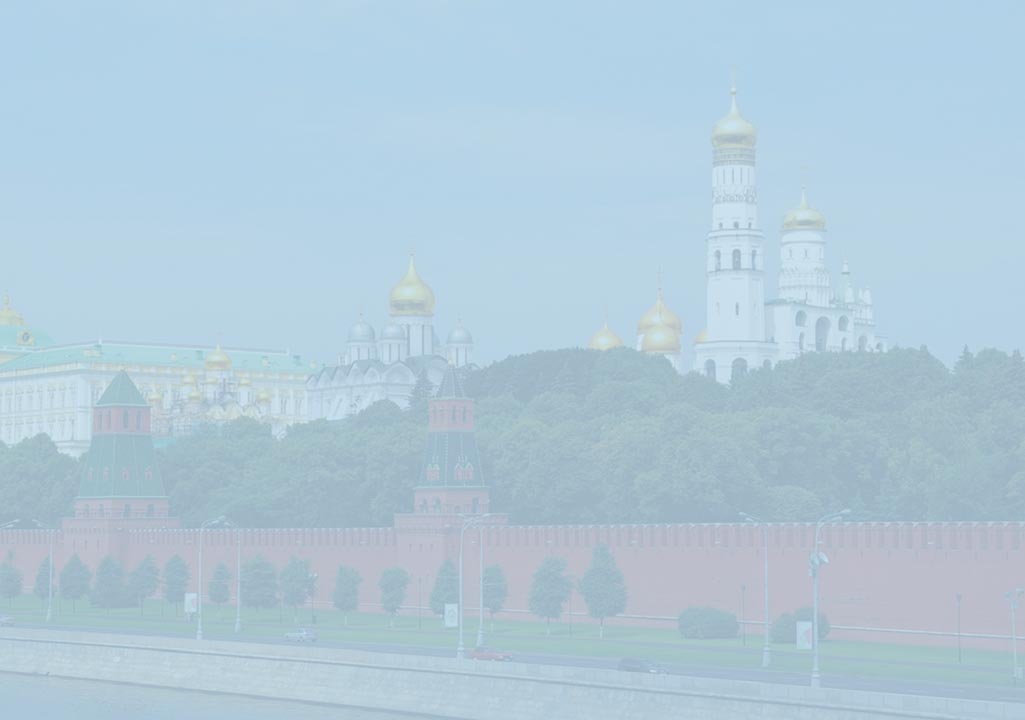 Киевская Псалтирь.Псалом 80
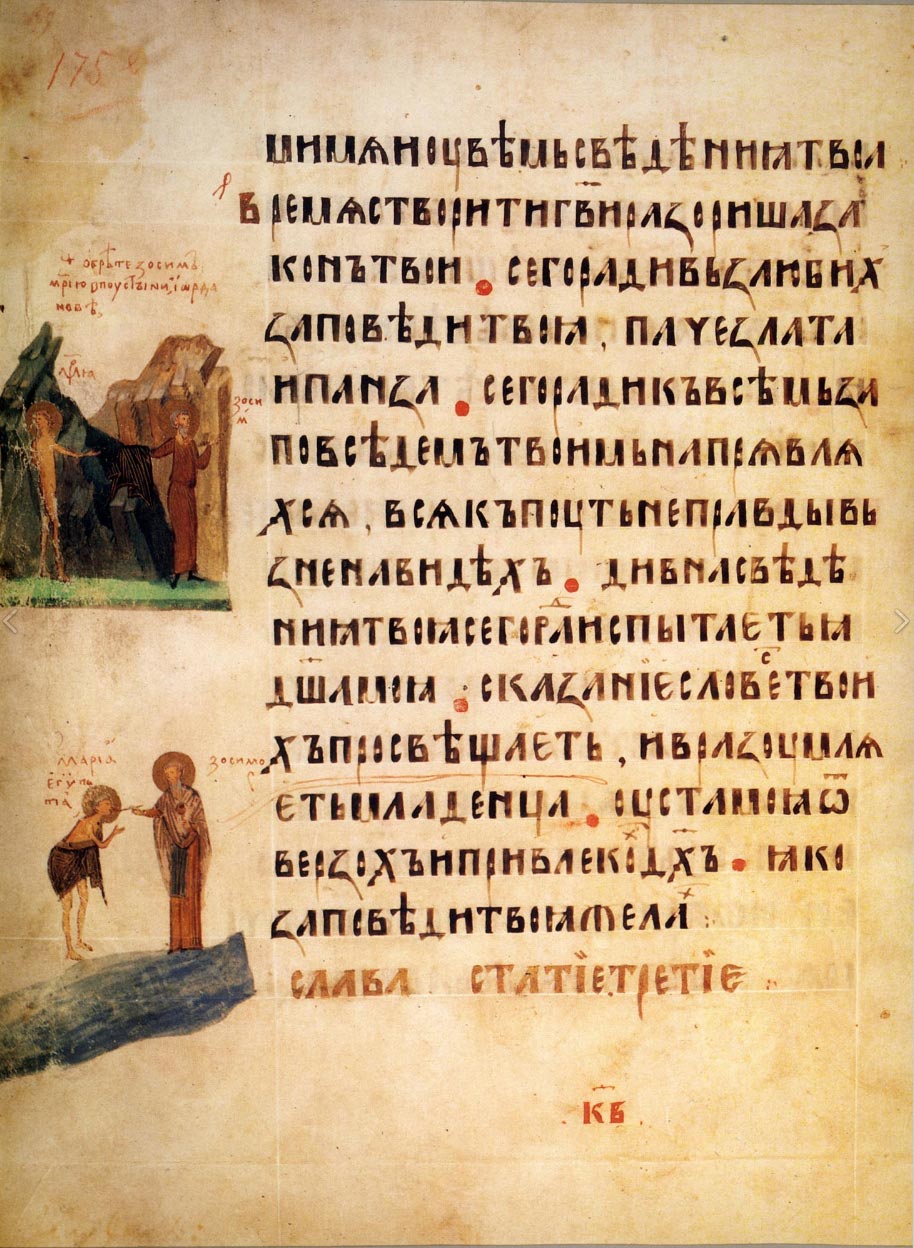 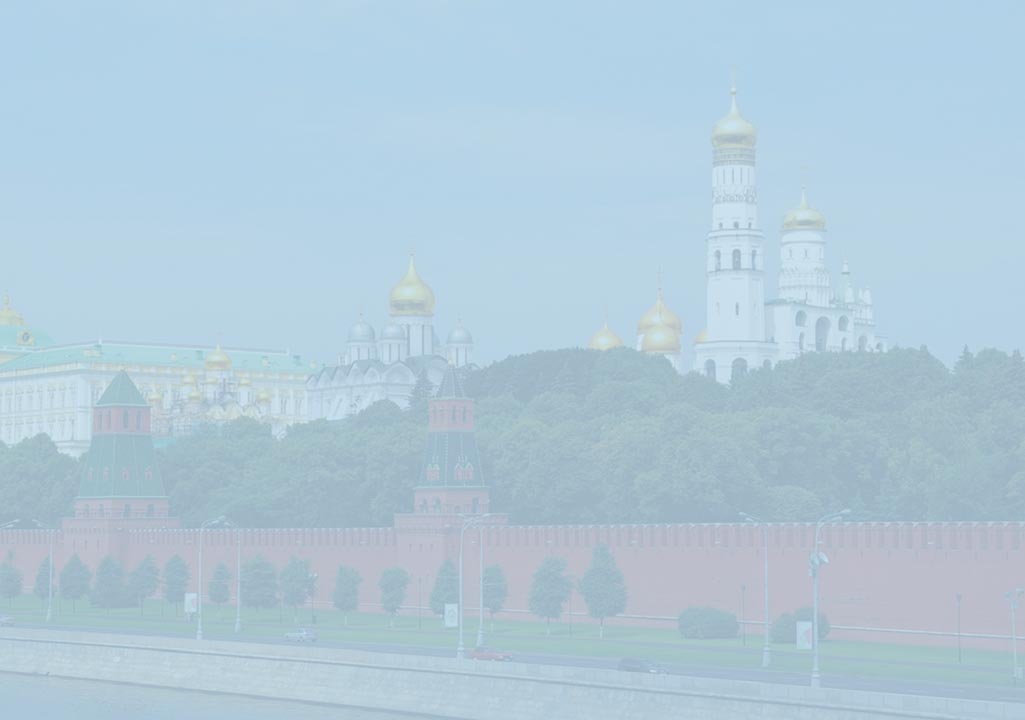 Киевская Псалтирь.Псалом 118
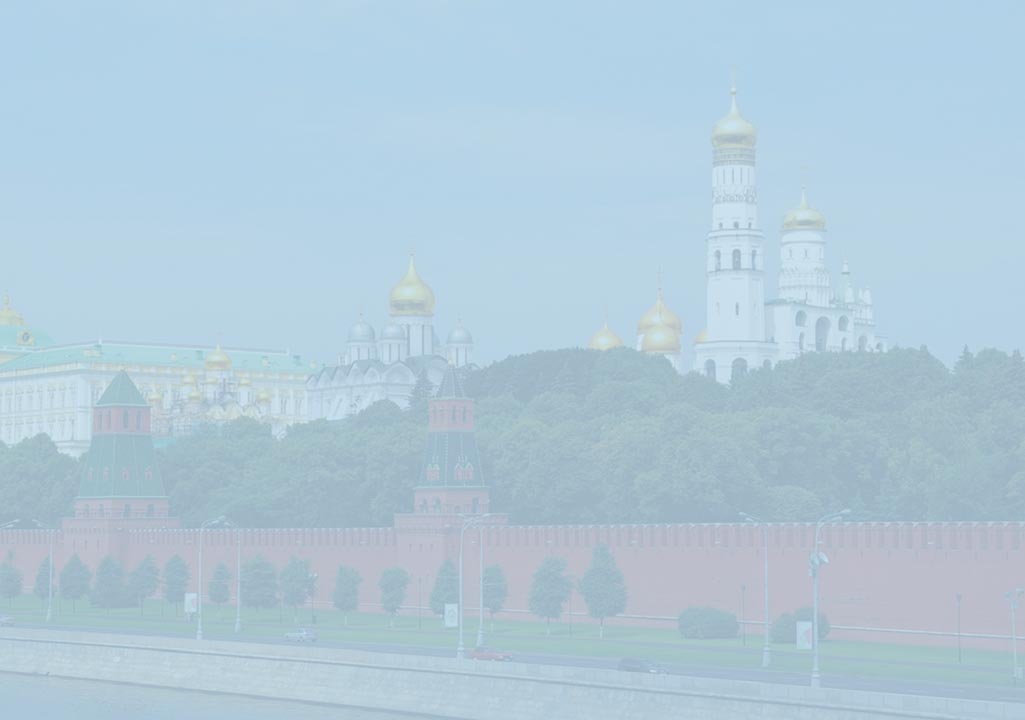 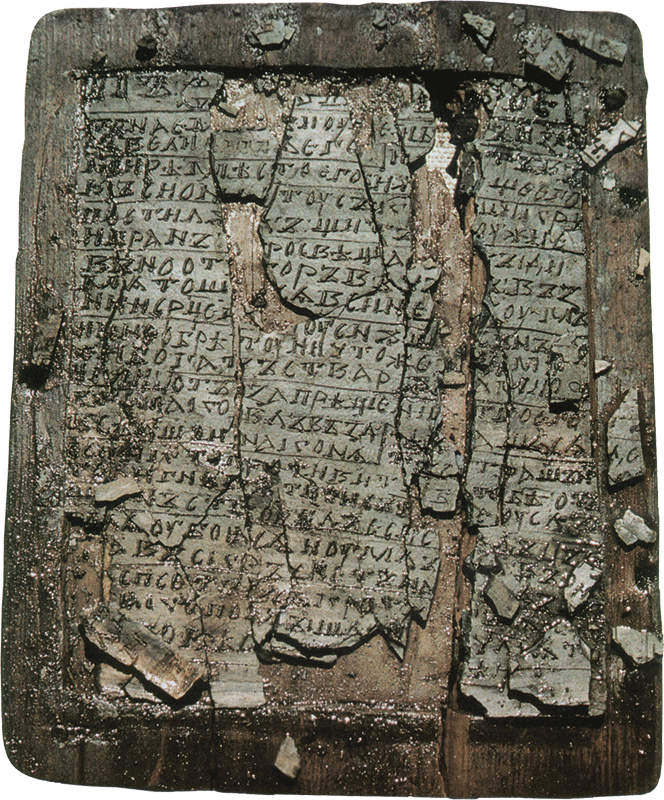 Новгородская Псалтирь.
Начало XI в.
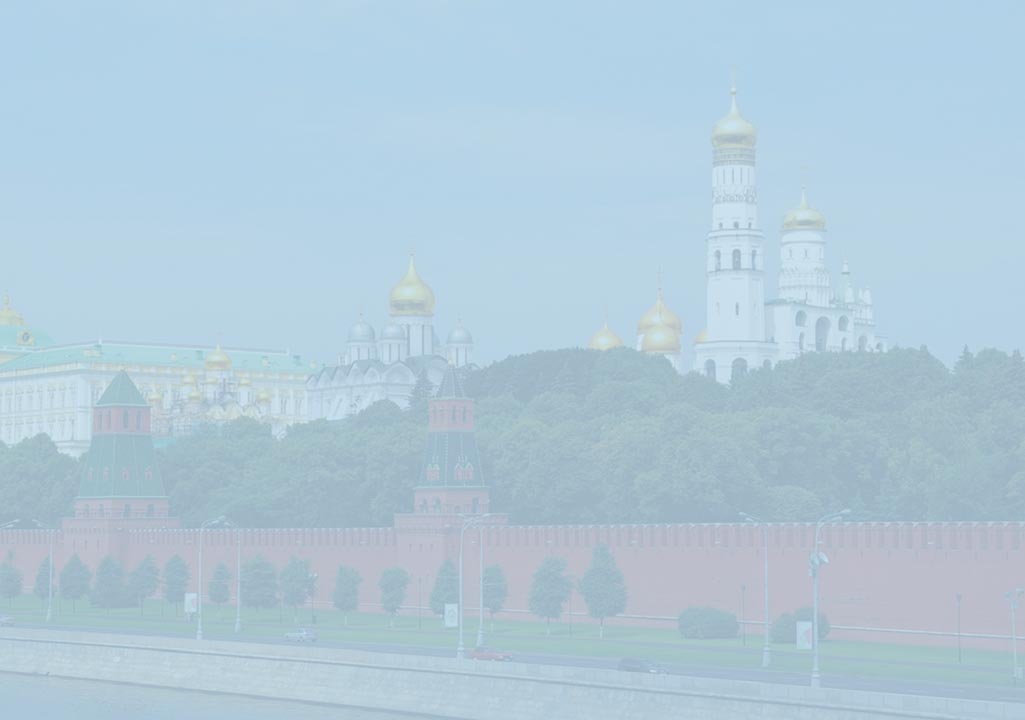 «Псалтирь на протяжении столетий служила своеобразным «учебником» нашим далеким предкам. Многие псалмы, звучавшие ежедневно во время церковной службы, христиане знали наизусть. Существовало немало людей, наизусть помнивших все тексты этой книги».
В. Л. Янин. Звездный час отечественной археологии
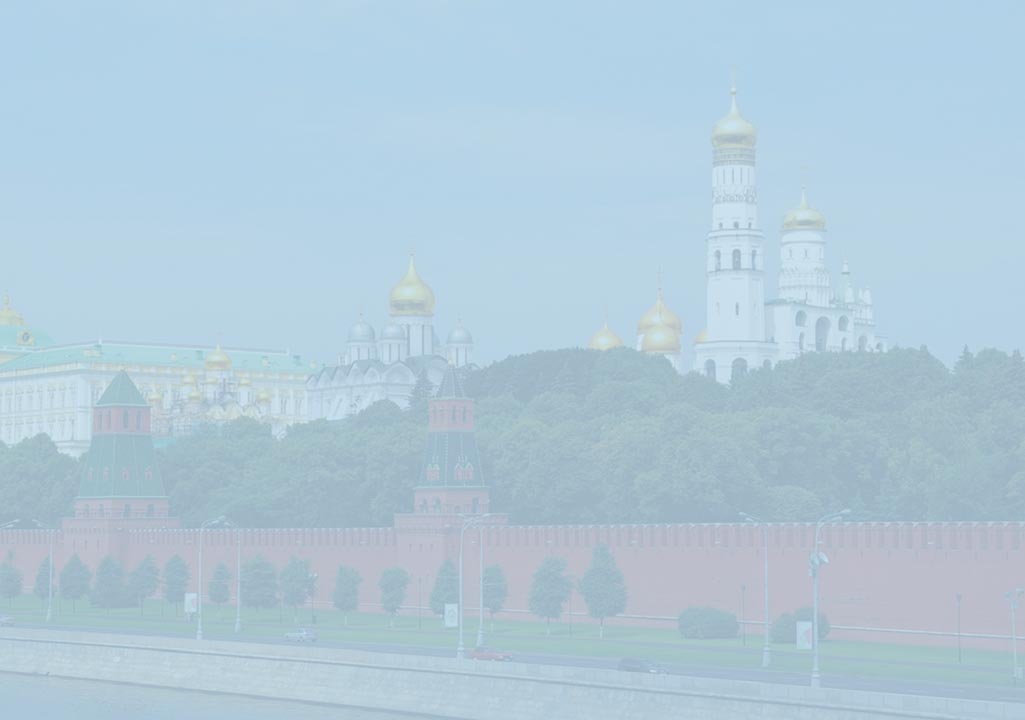 «Подобает убо вам, о учителие, ведети, како вам младых детей учити божественным письменем. Первее убо в начале буквам, сиречь азбуце. Потом же Часовники и Псалтири и прочия божественныя книги. И паче убо всего, еже бы вам наказати и изучити учеником азбуку чисто и прямо и по существу, како которое слово речию зовется, и неспешно».
Предисловие к «Учительной Псалтири»
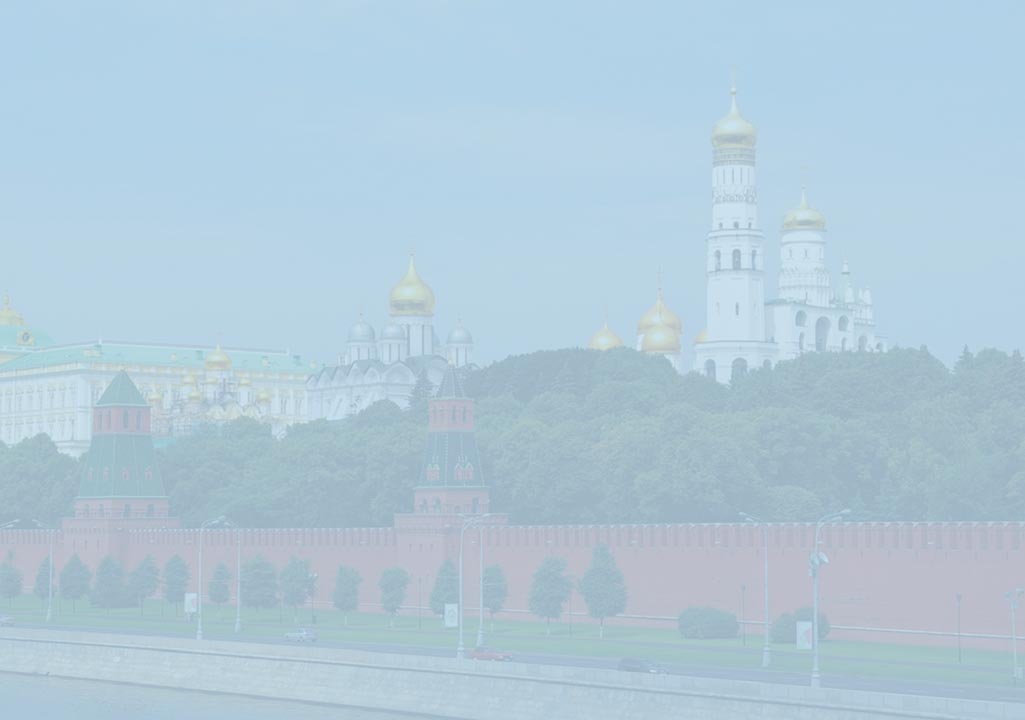 «Следует вам, учителя, знать, как вам детей учить божественным письменам. Во-первых, сначала буквам, то есть азбуке. Потом же (чтению) Часослова и Псалтири и прочих божественных книг. Но особенно неспешно следует вам назидать и учить учеников азбуке чисто, прямо и по существу, как какое слово вслух произносится».
Предисловие к «Учительной Псалтири»
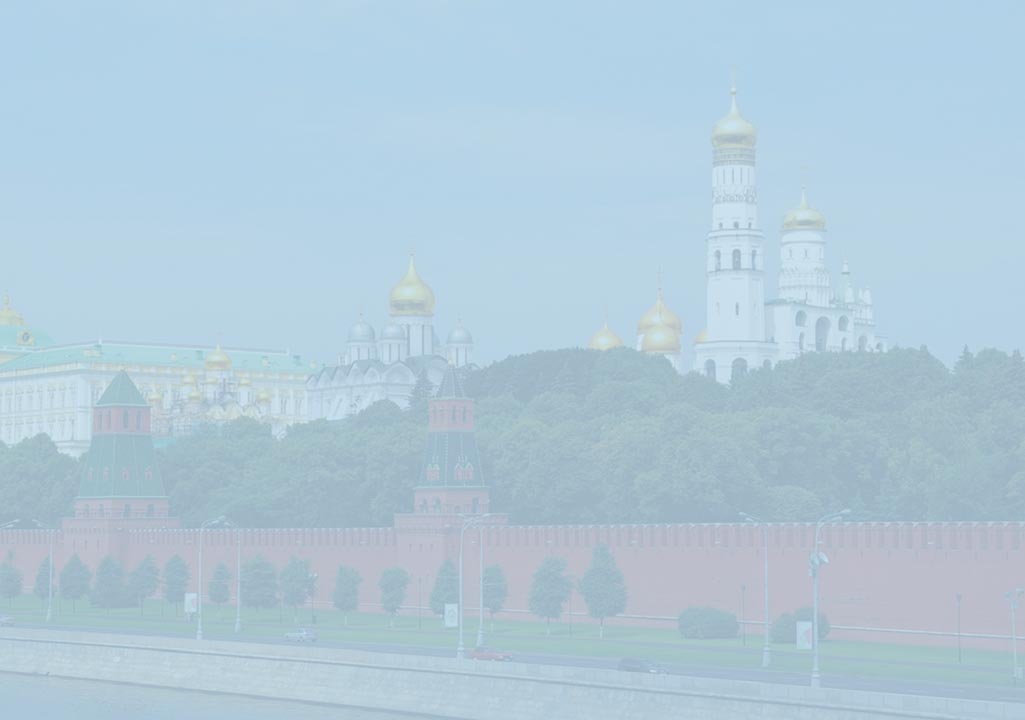 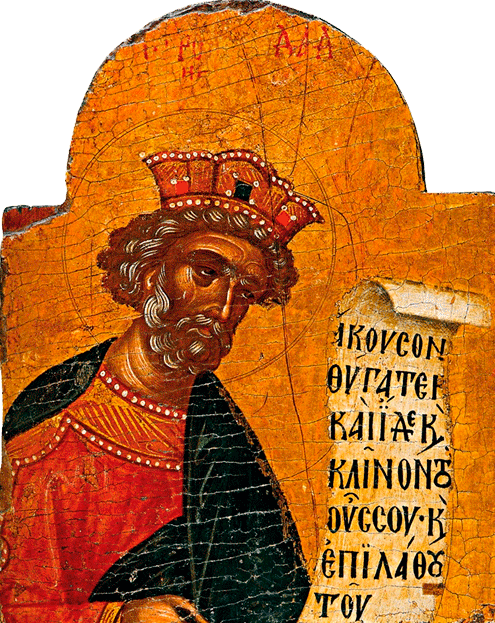 Царь Давид. 
Византийская икона